Data Analyst Apprenticeship
Level 4 (HNC)
COURSE INDUCTION
January 2025
Martin Reid
Apprenticeship Programme ManagerCourse Leader for: 
Computing FoundationLevel 4 Data Analyst ApprenticeshipHNC (HTQ 2024) Data AnalystBSc (Hons) Digital and Technology Solutions (Apprenticeships),Office: JM506
martin.reid@solent.ac.uk
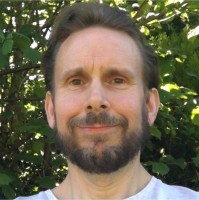 KENTON WHEELER
Associate Lecturer in Computing
Office: JM506
kenton.wheeler@solent.ac.uk
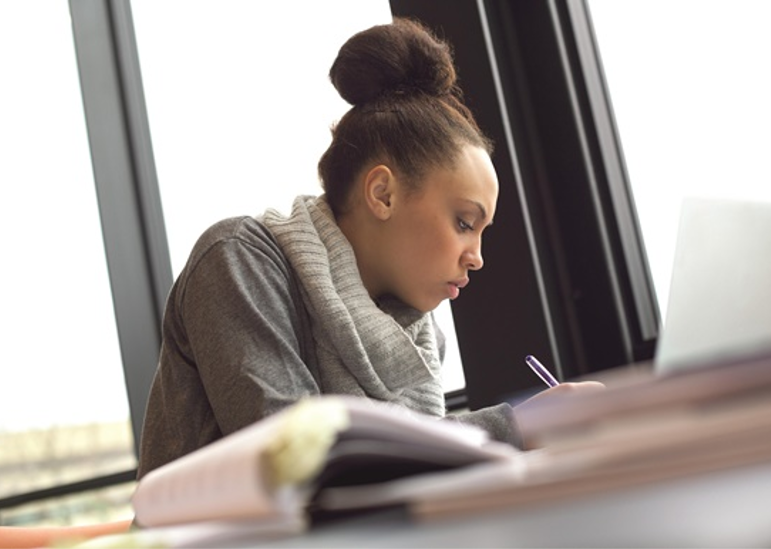 Welcome
East Park Terrace Campus
Apprenticeship Standard 
KSBs
Support & Communication
Review Meeting
Teaching Delivery
Study Days
Academic Calendar
 Off-The-Job-Tracker
 Solent Portal
 Timetabling & Attendance Monitoring
 Assessments & Grading
 EPA & Portfolio
 Student Course Representatives
Q & A
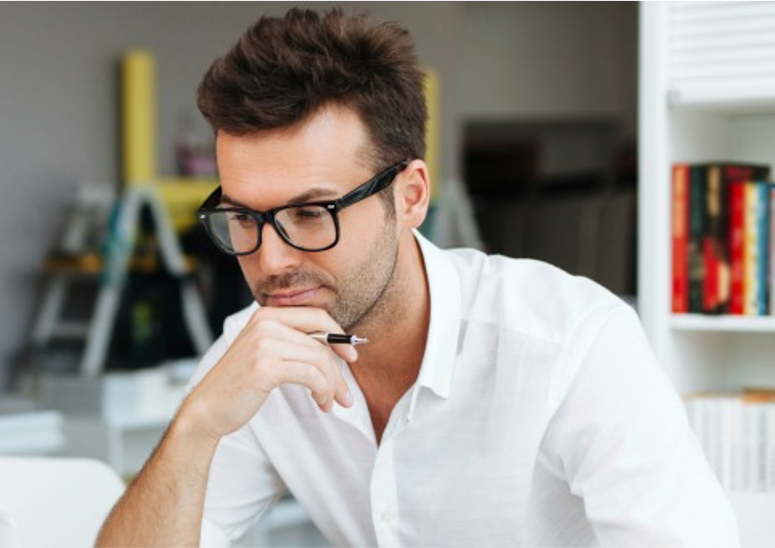 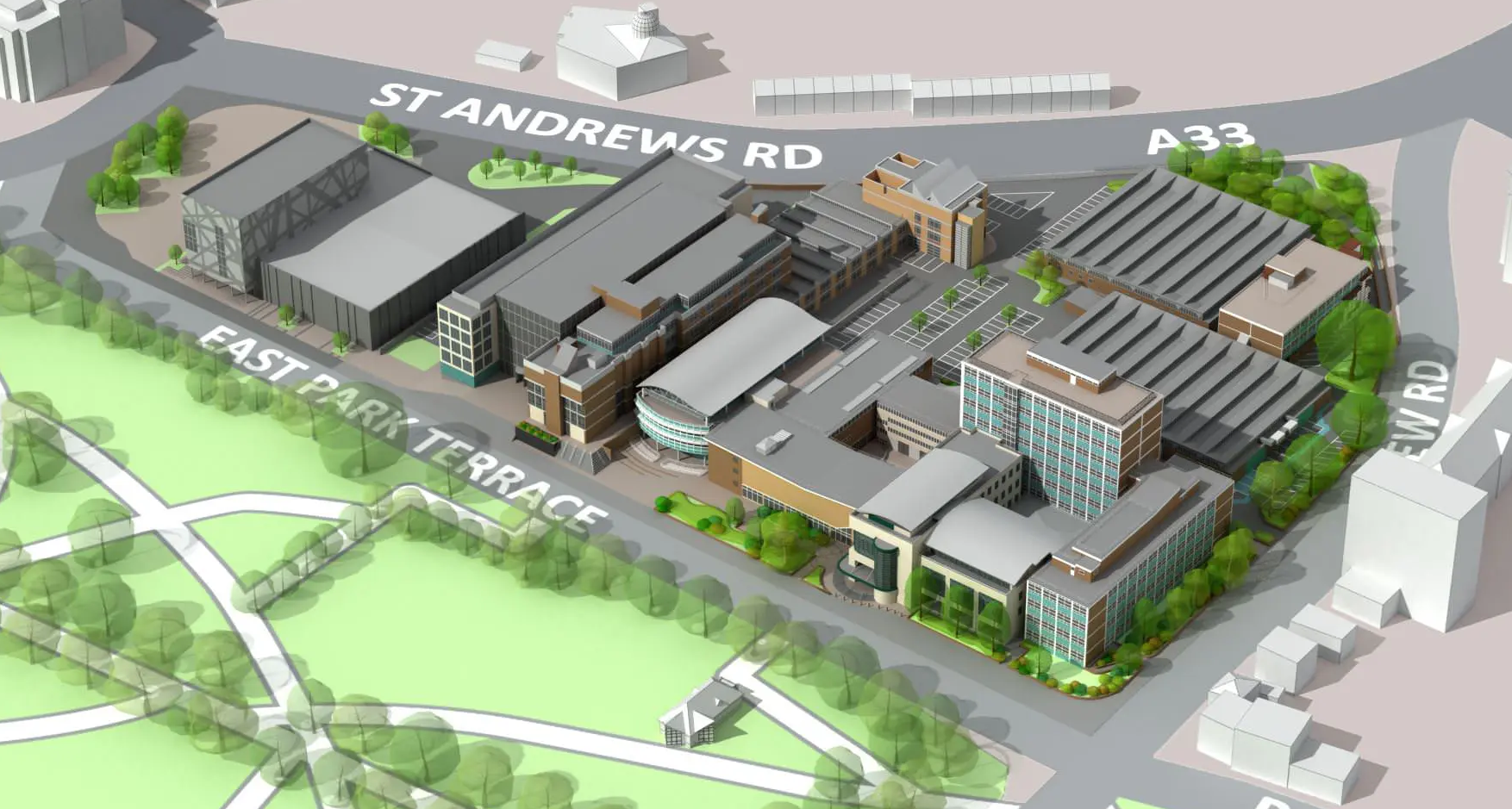 EAST PARK TERRACE CAMPUS
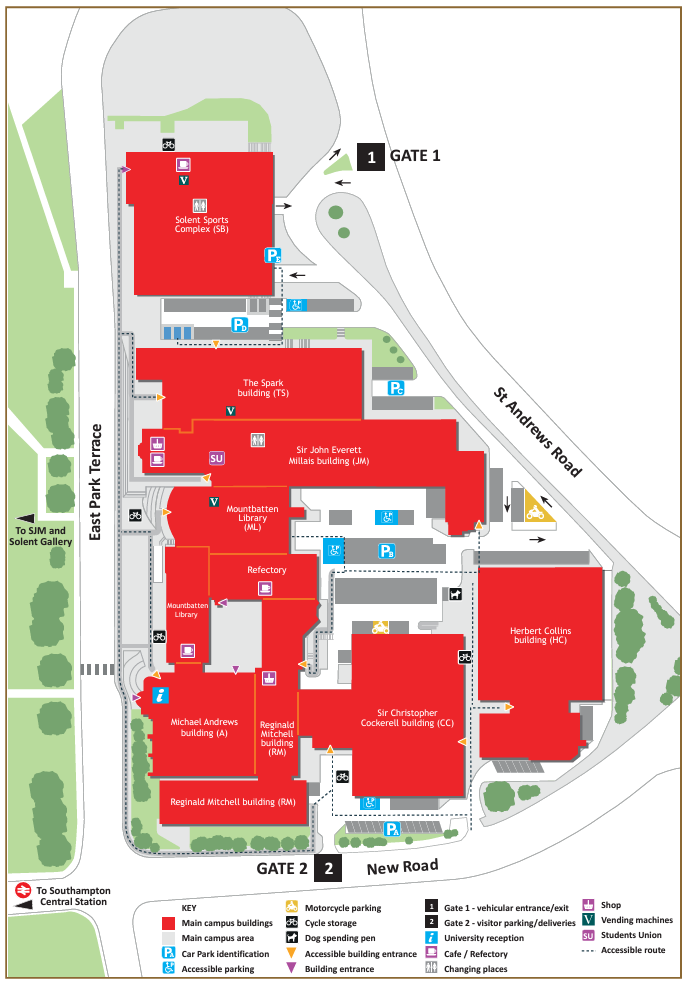 https://www.solent.ac.uk/about/documents/southampton-city-centre-map.pdf
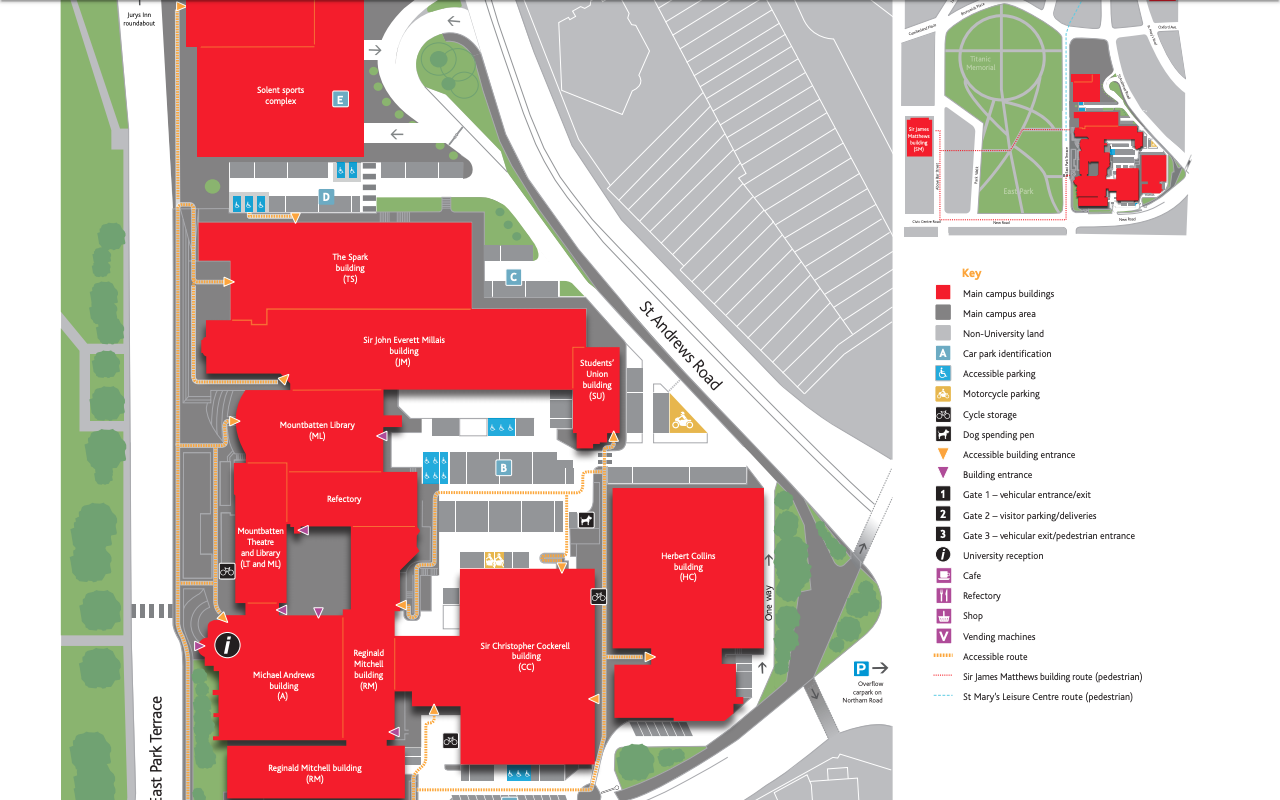 JM Building
Computing Staff Team
JM506
Students 
Union
Apprenticeship Standard
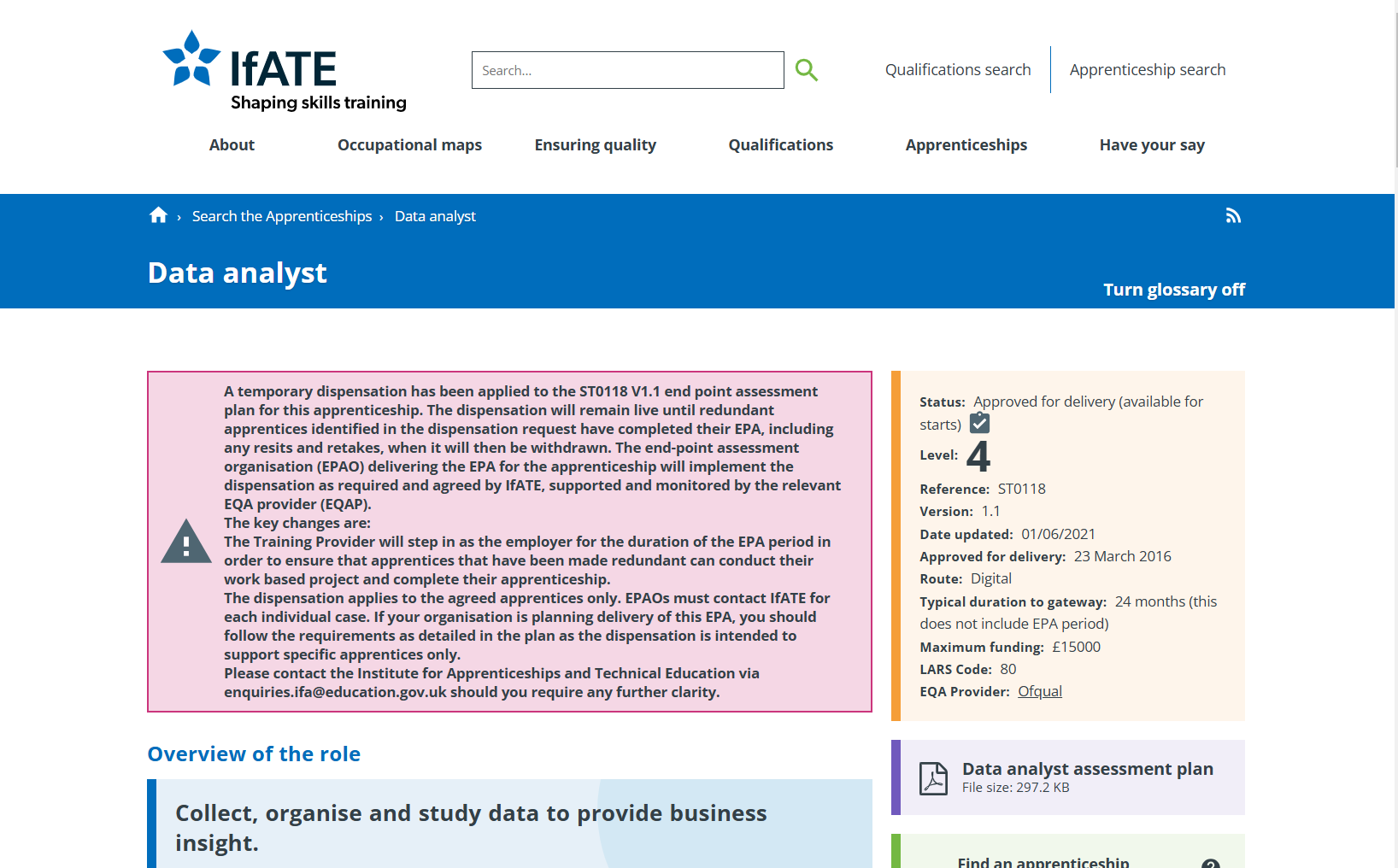 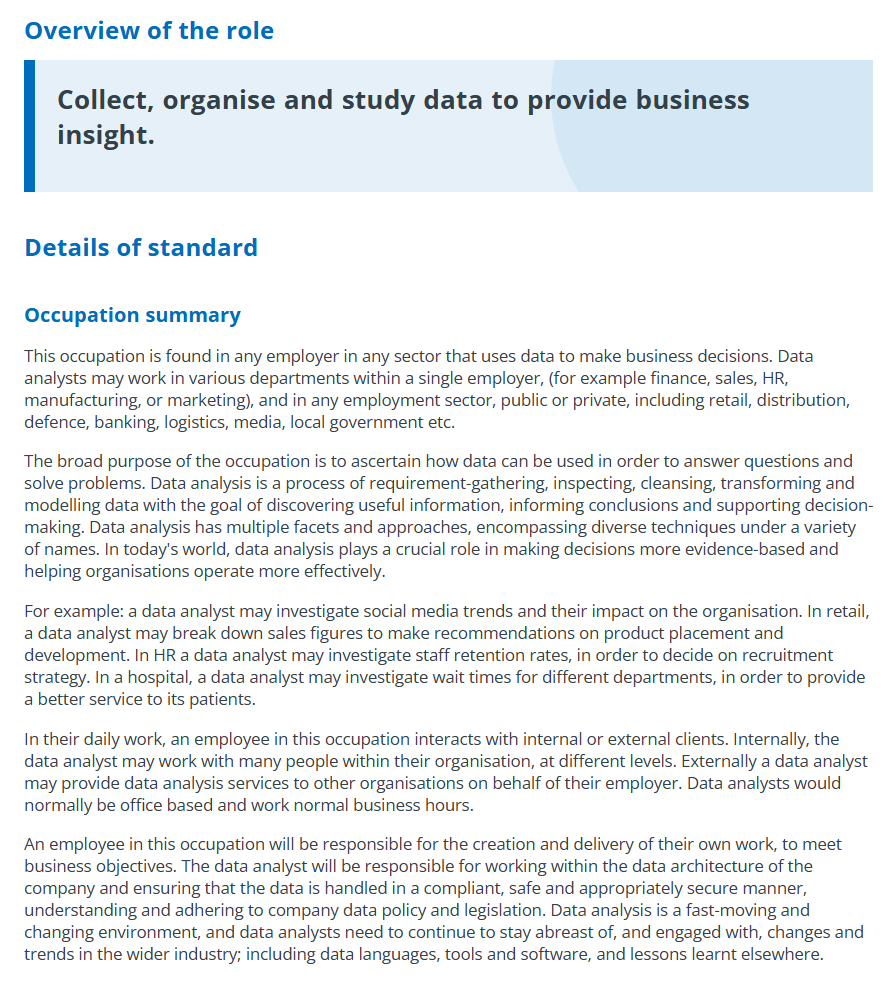 KSBs
KNOWLEDGE SKILLS BEHAVIOURS
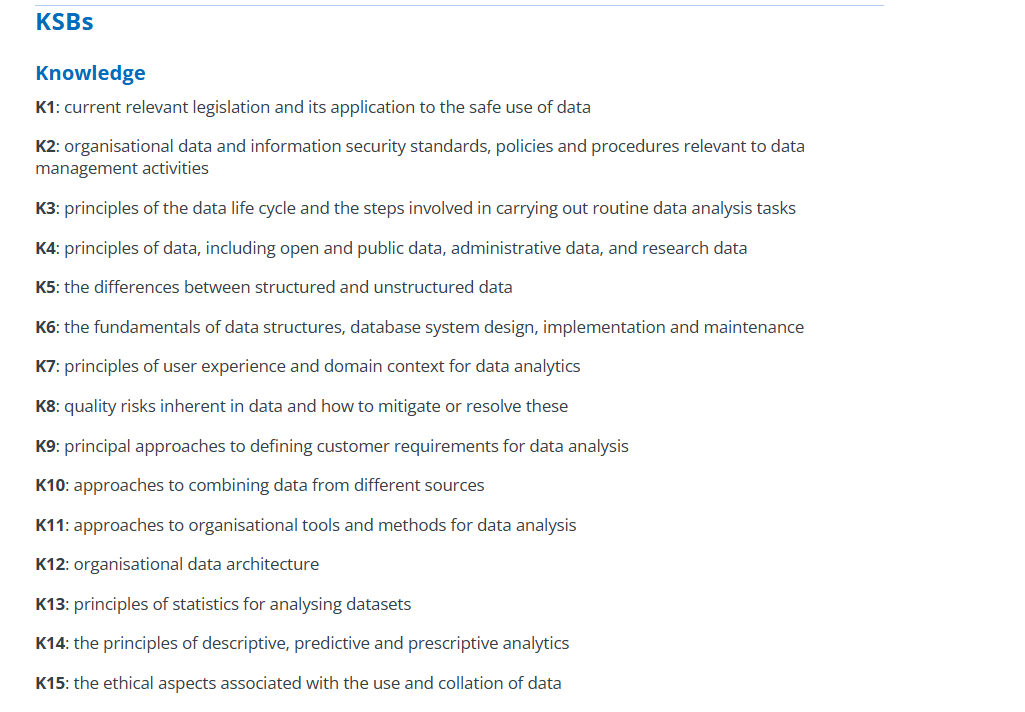 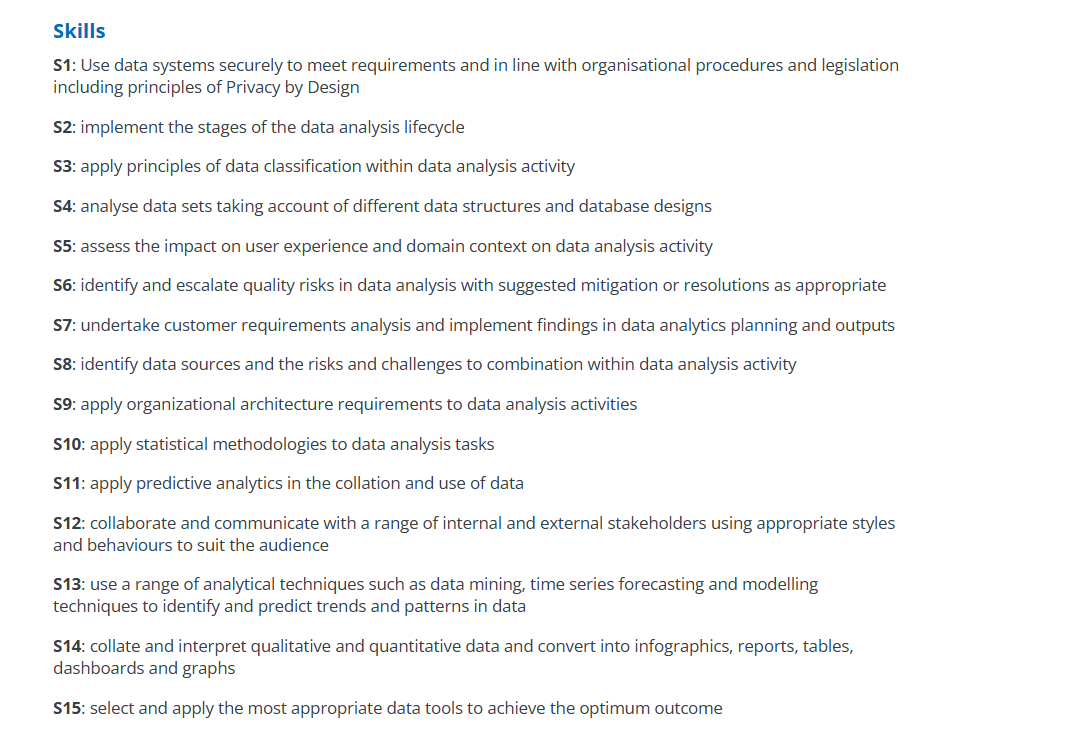 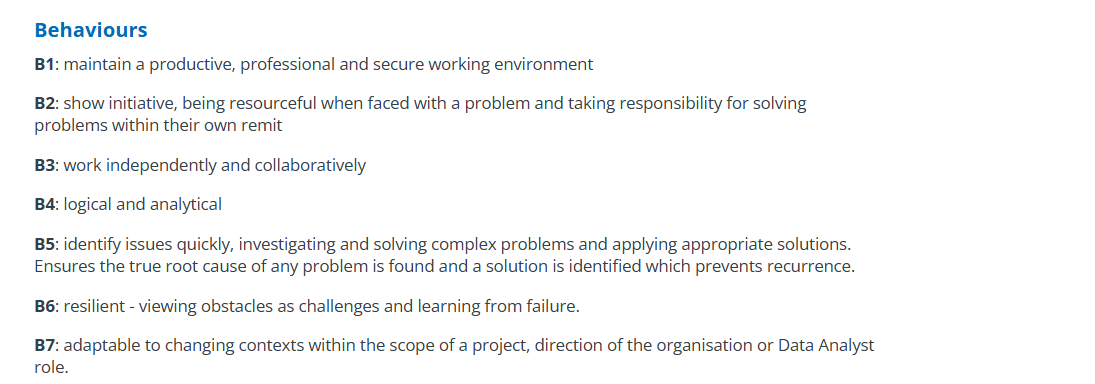 Support & Communication
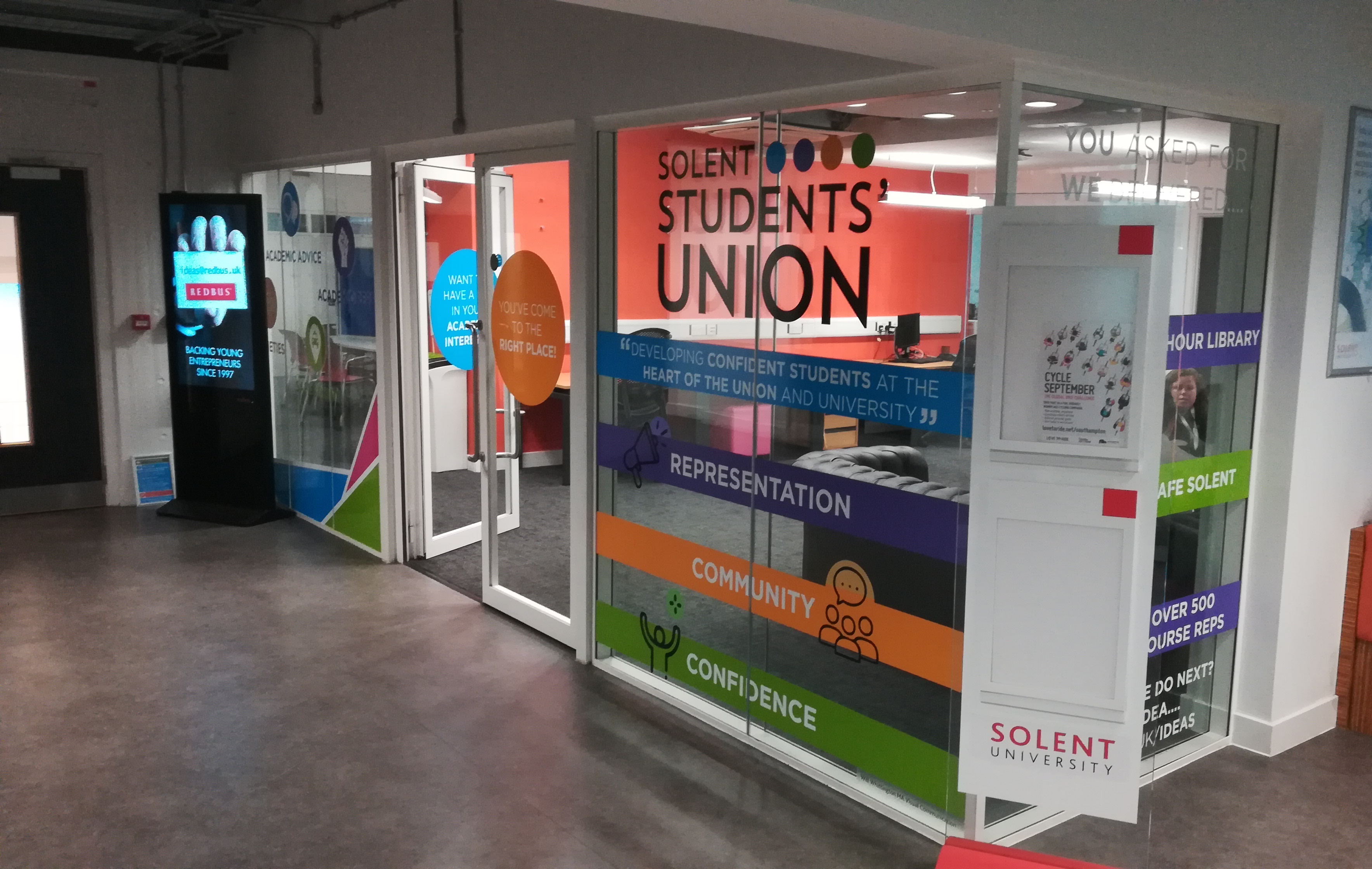 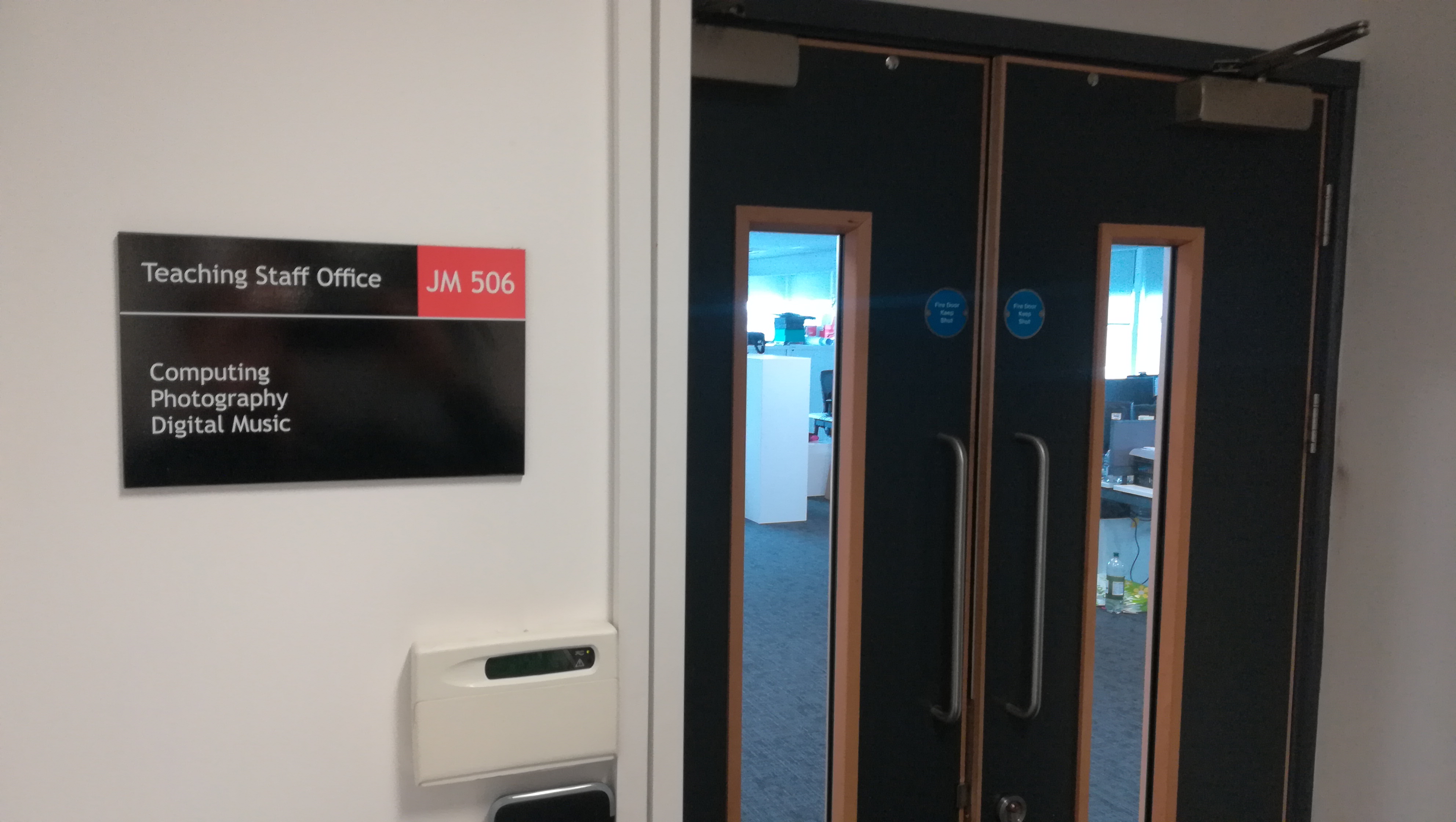 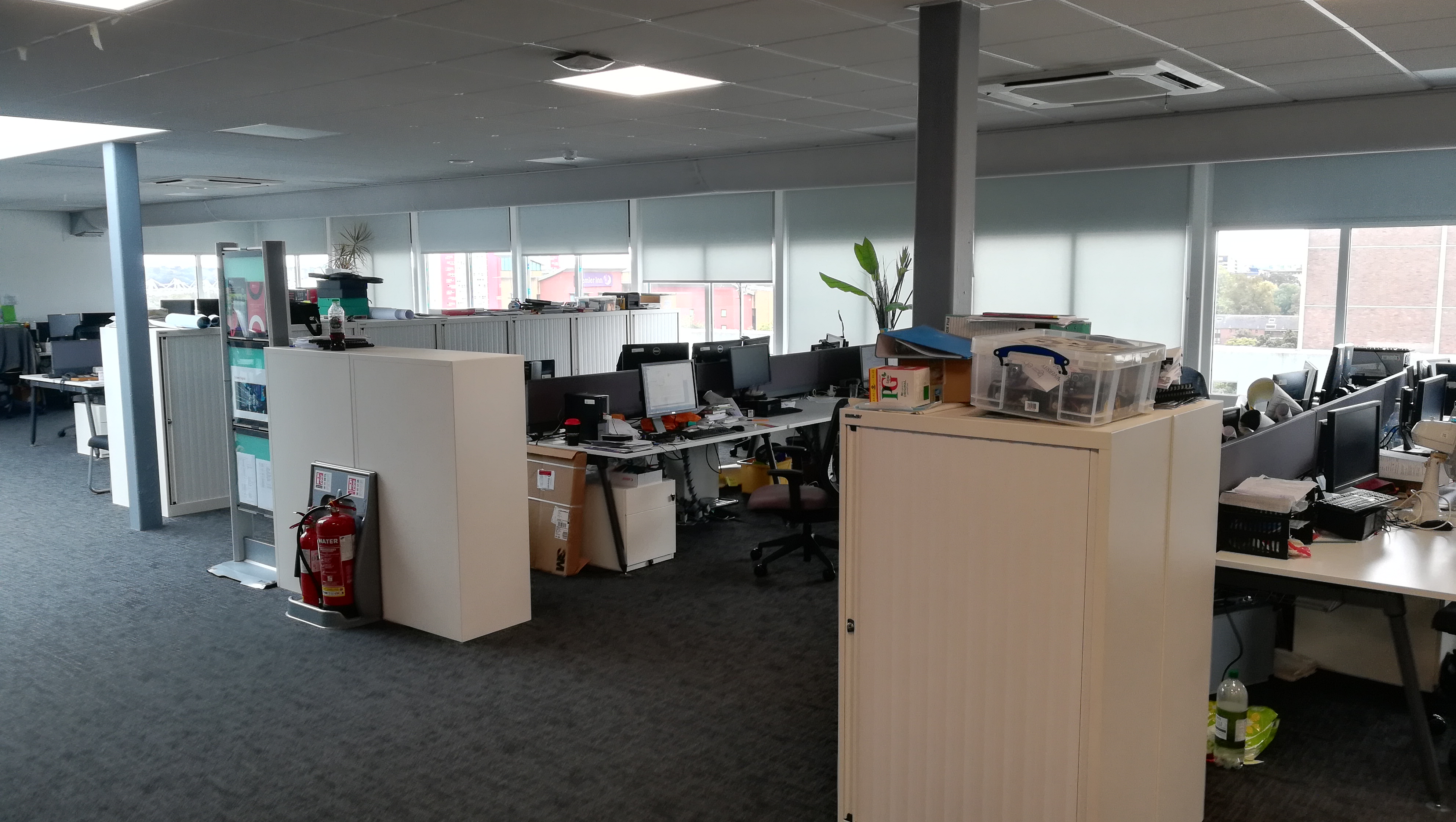 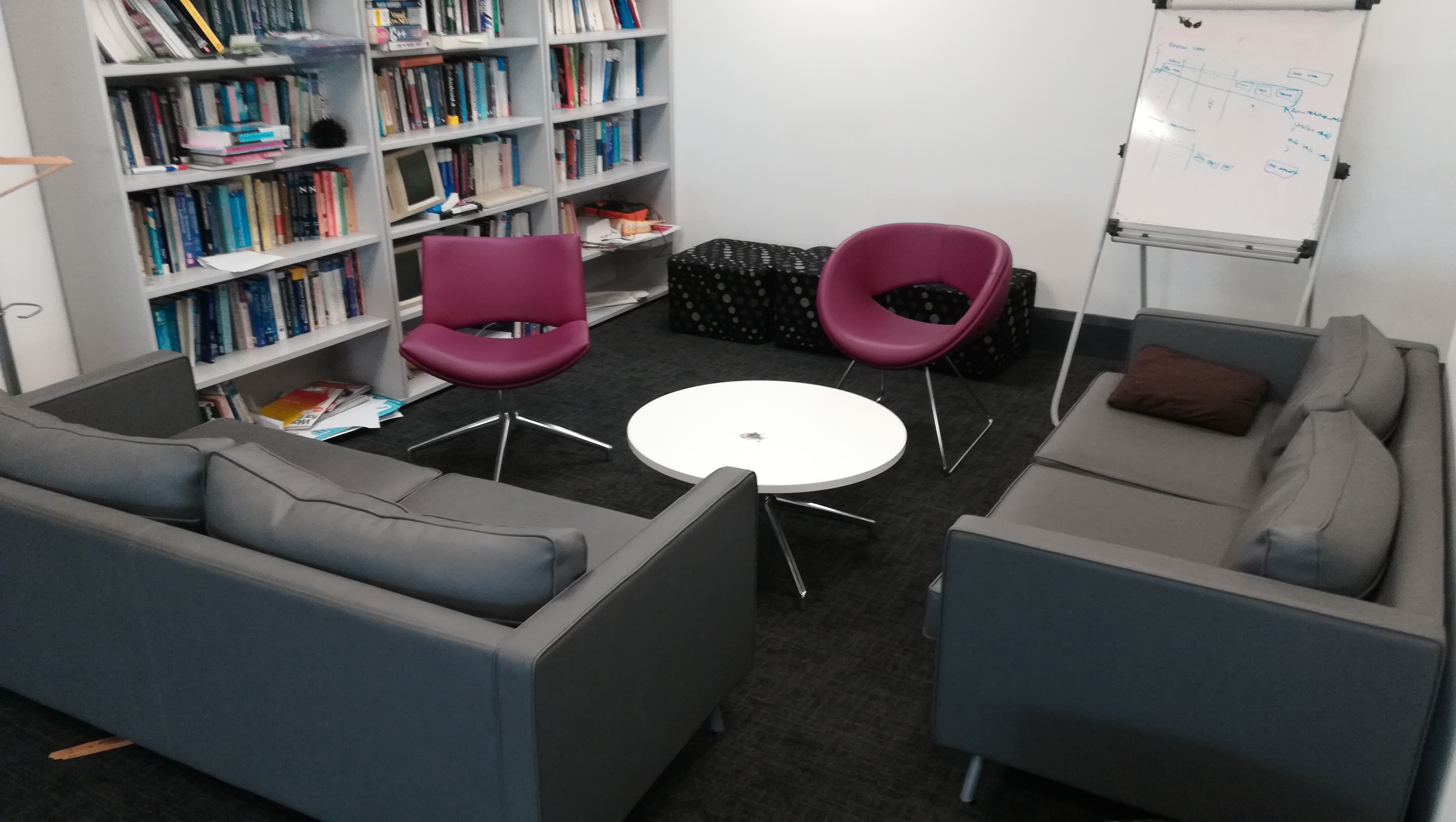 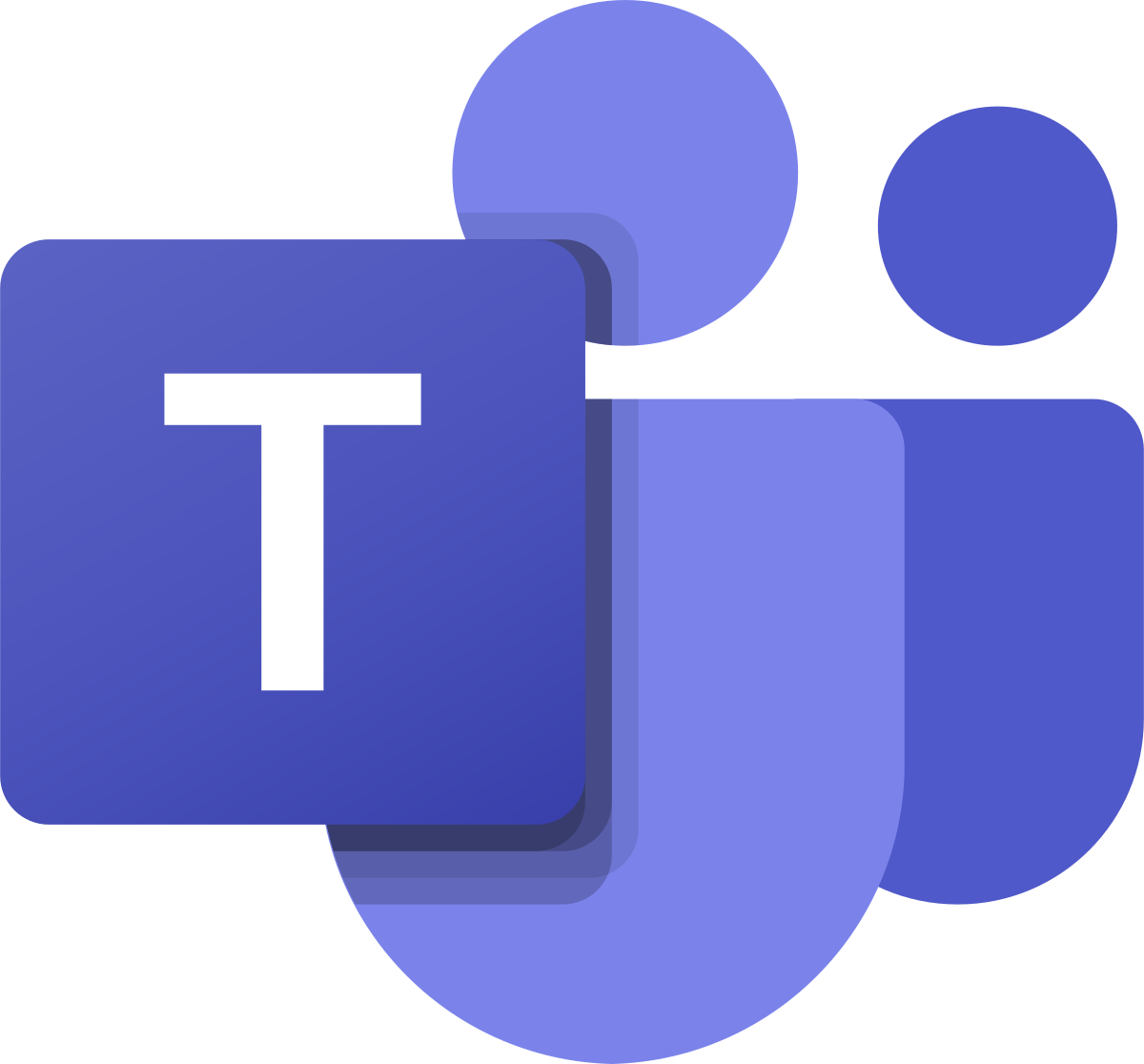 X
fluffybunny@hotmail.com
Use Solent student email
Full NameStudent Number
Course & Level
Module/tutor Leader
Reviewer
Course Leader
Student Hub
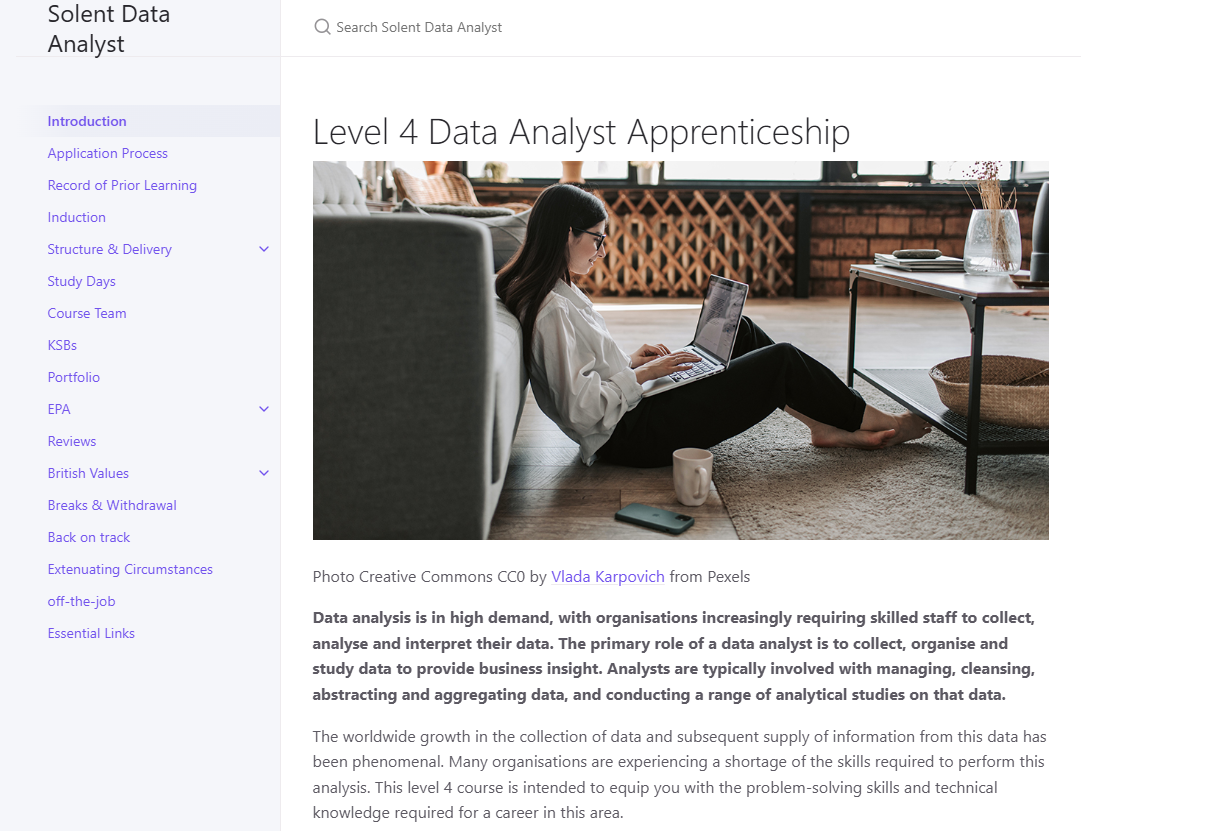 https://martinsolent.github.io/data_level_4/
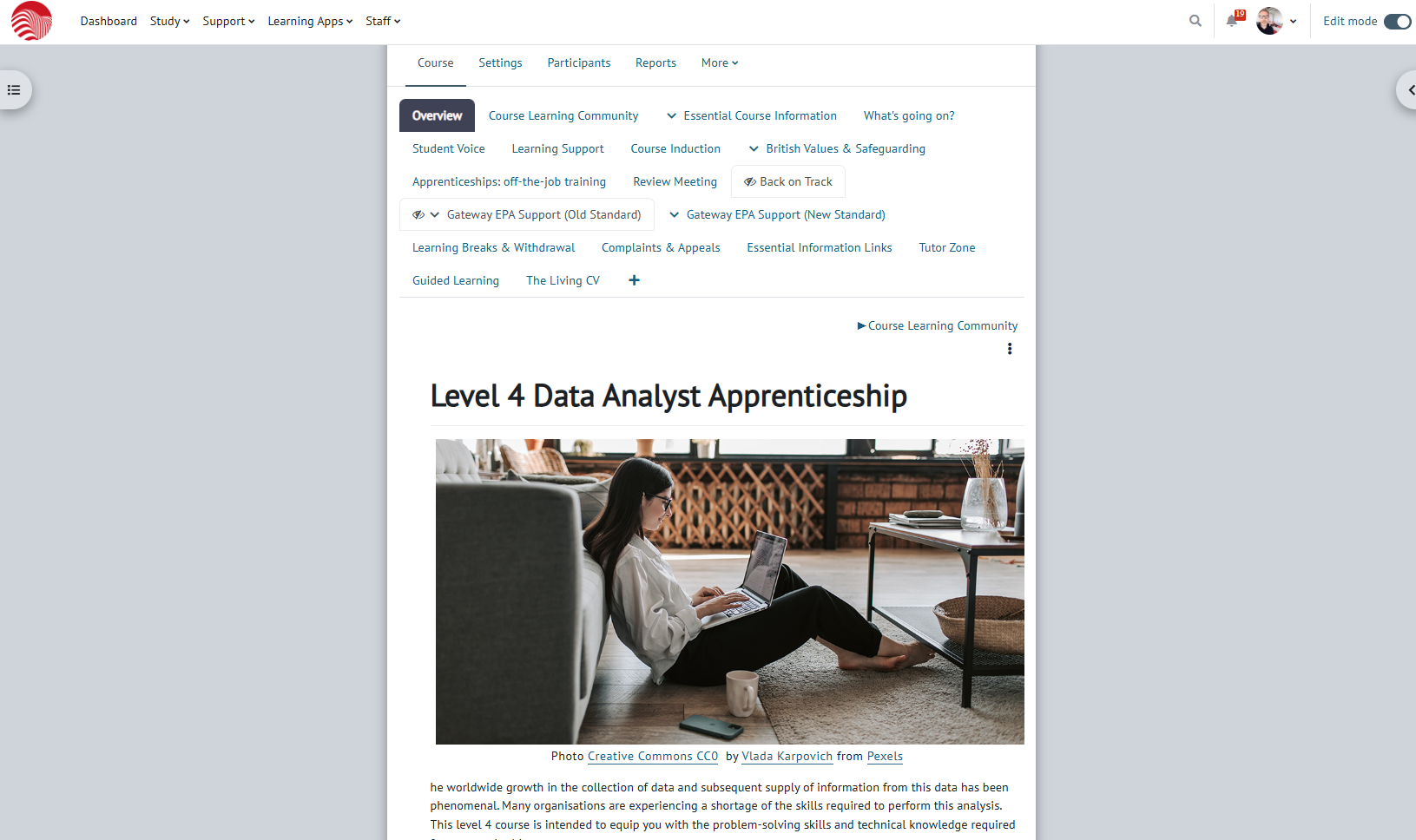 https://learn.solent.ac.uk/course/view.php?id=42256&section=0#tabs-tree-start
20
Document title goes here
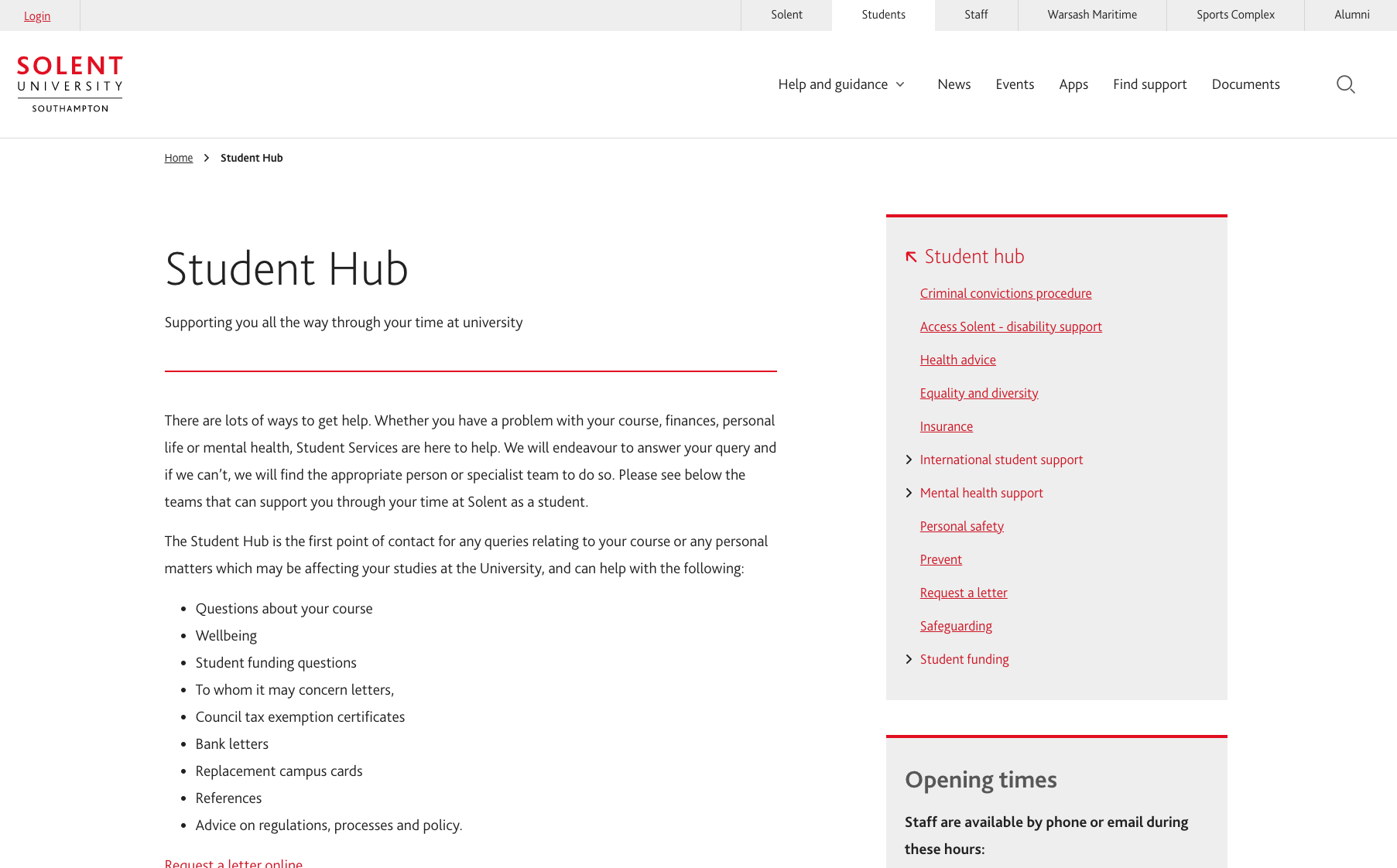 https://students.solent.ac.uk/student-hub
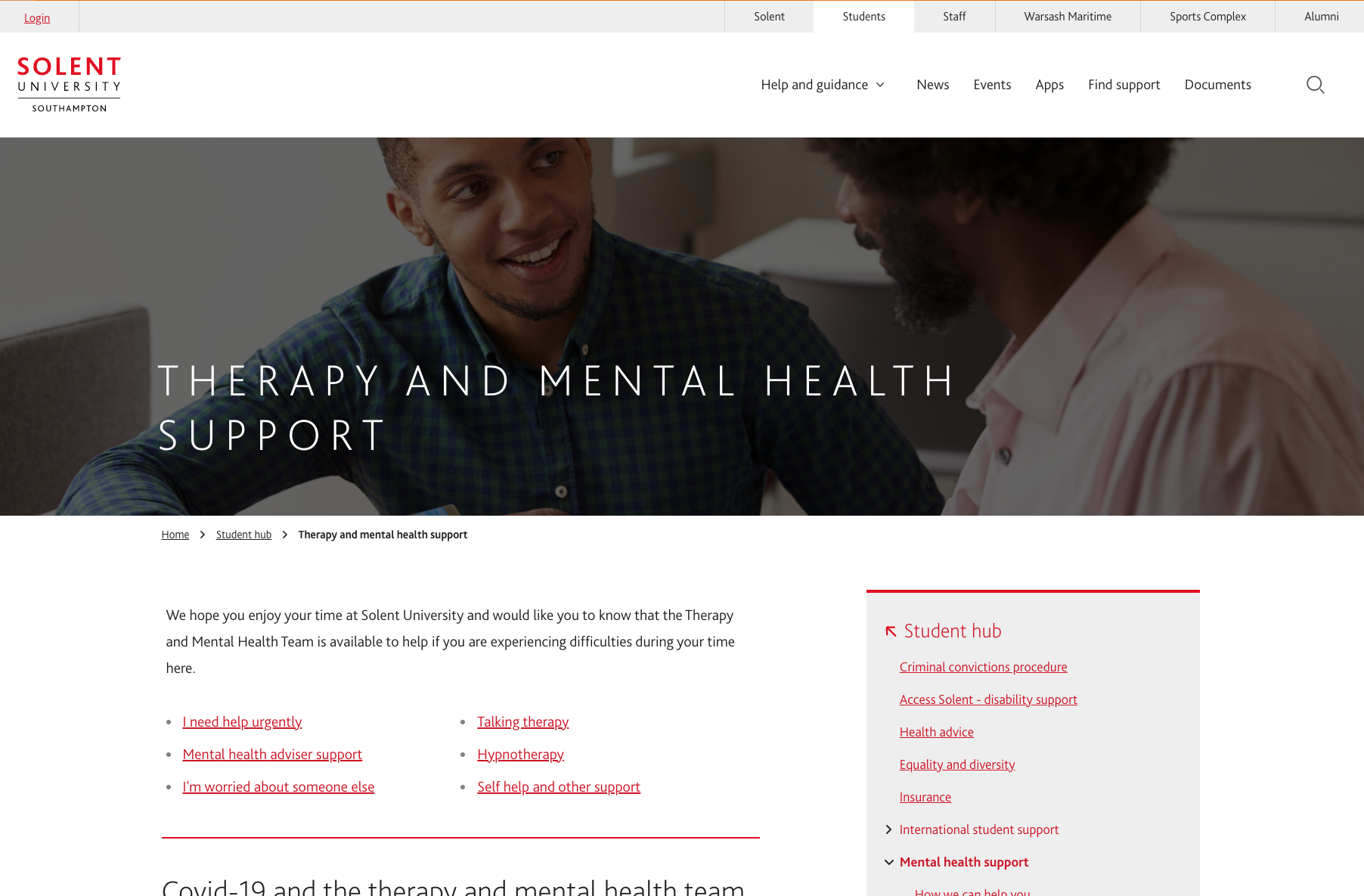 https://students.solent.ac.uk/student-hub/mental-health-support
Review meetings
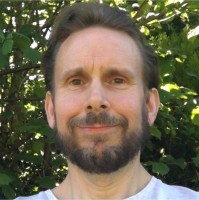 Tripartite review meetings take place regularly throughout the apprenticeship and are usually held every semester.

At tripartite review meetings the apprentice, their employer, and an academic formally meet to assess progress and ensure that the apprentice is on track both in terms of their academic programme and their work-based learning. Your Reviewer doubles up as your personal tutor
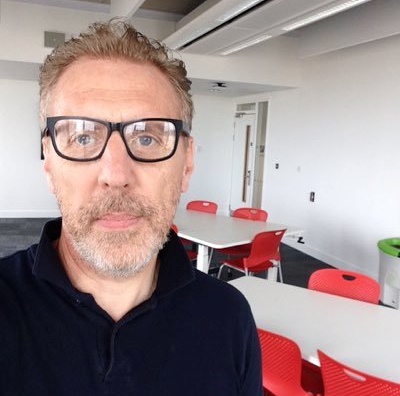 https://learn.solent.ac.uk/course/view.php?id=42080&section=11#tabs-tree-start
TEACHING DELIVERY
24 Months – on-programme
3 Semesters per yearStudy 1 modules at a time plus 3 Months – Gateway EPA
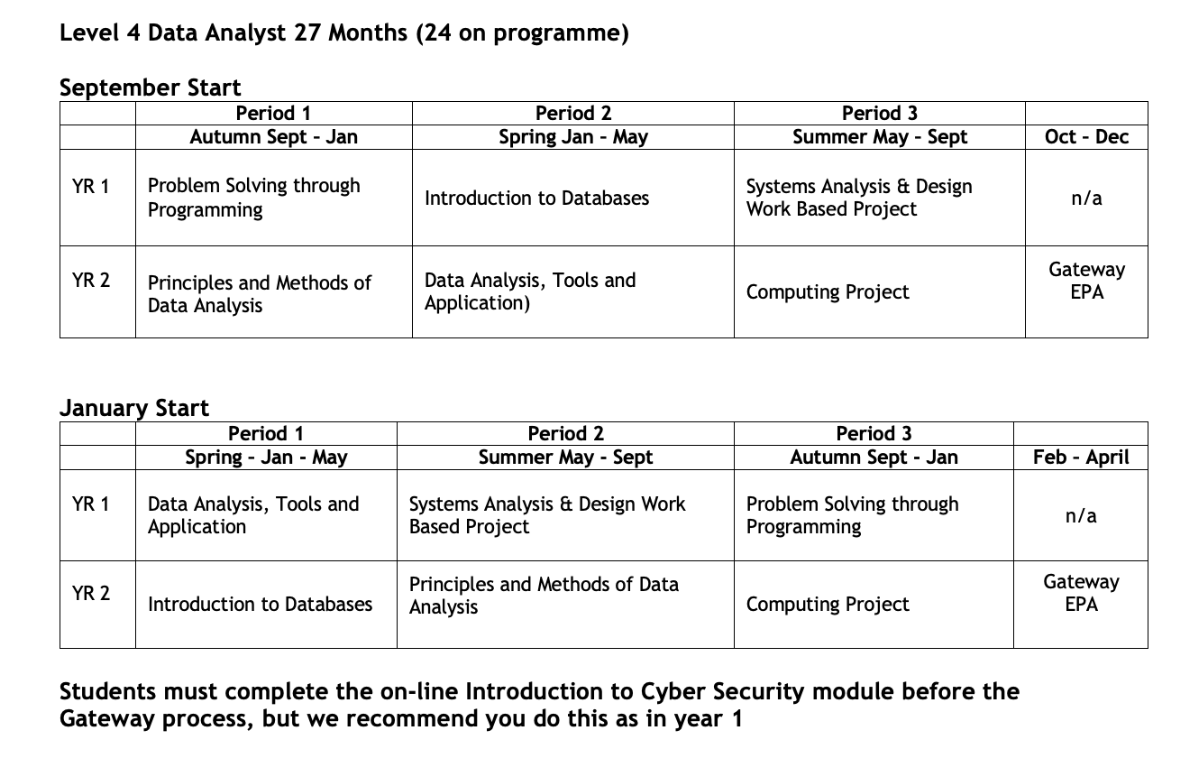 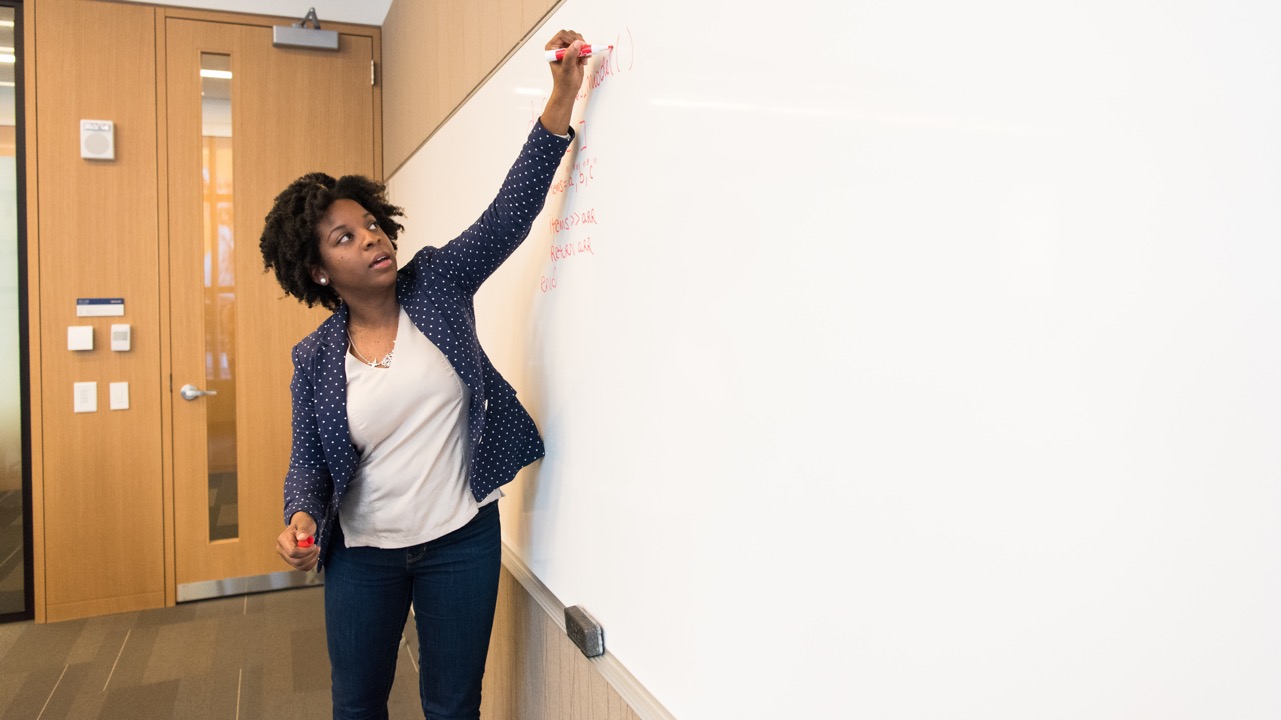 FACE-TO-FACE Campus Teaching Delivery

Opportunity for Hybrid learningon Summer modules (May-Sept)
Study Days
TUESDAYS
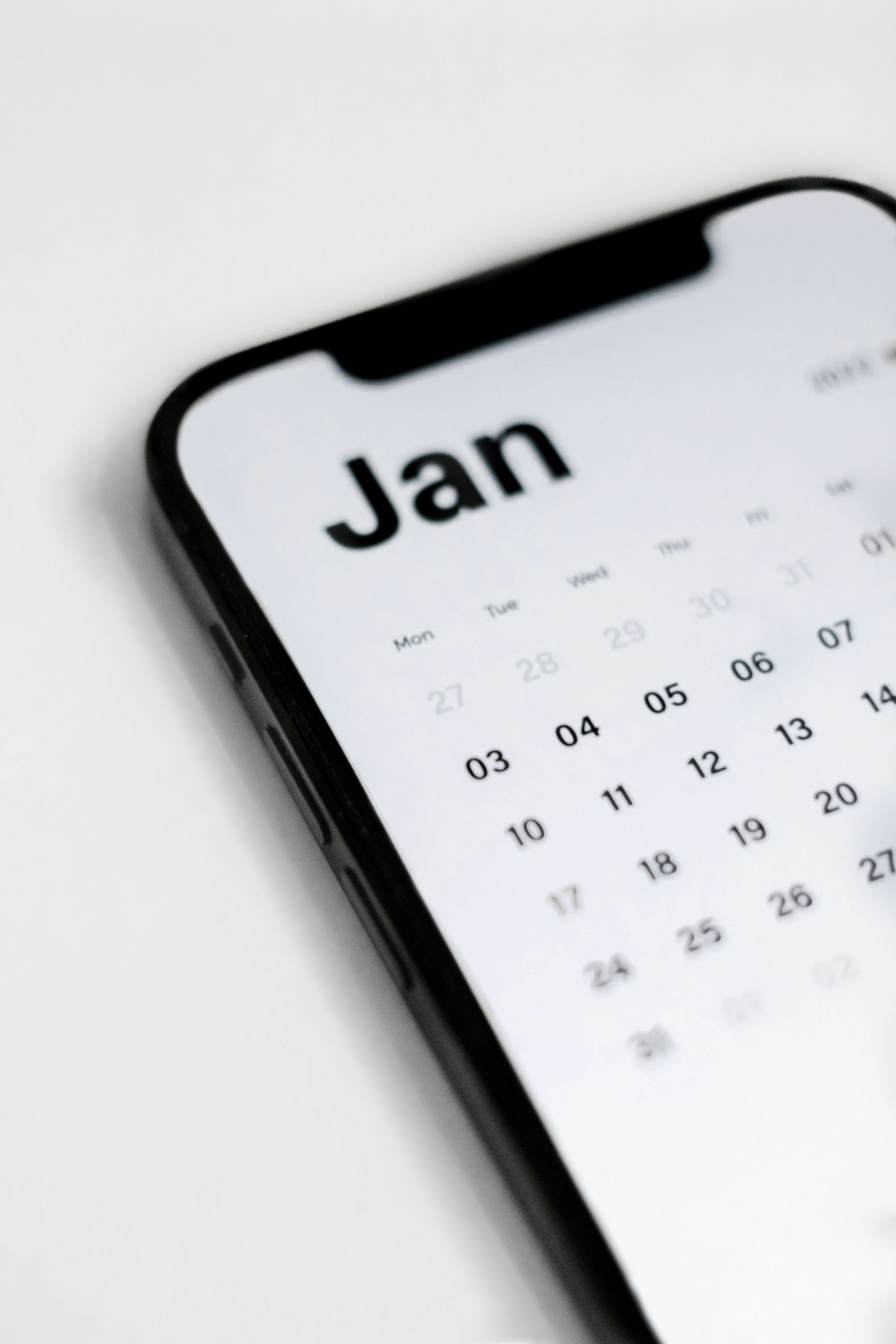 ACADEMIC  CALENDAR
Full-time Job
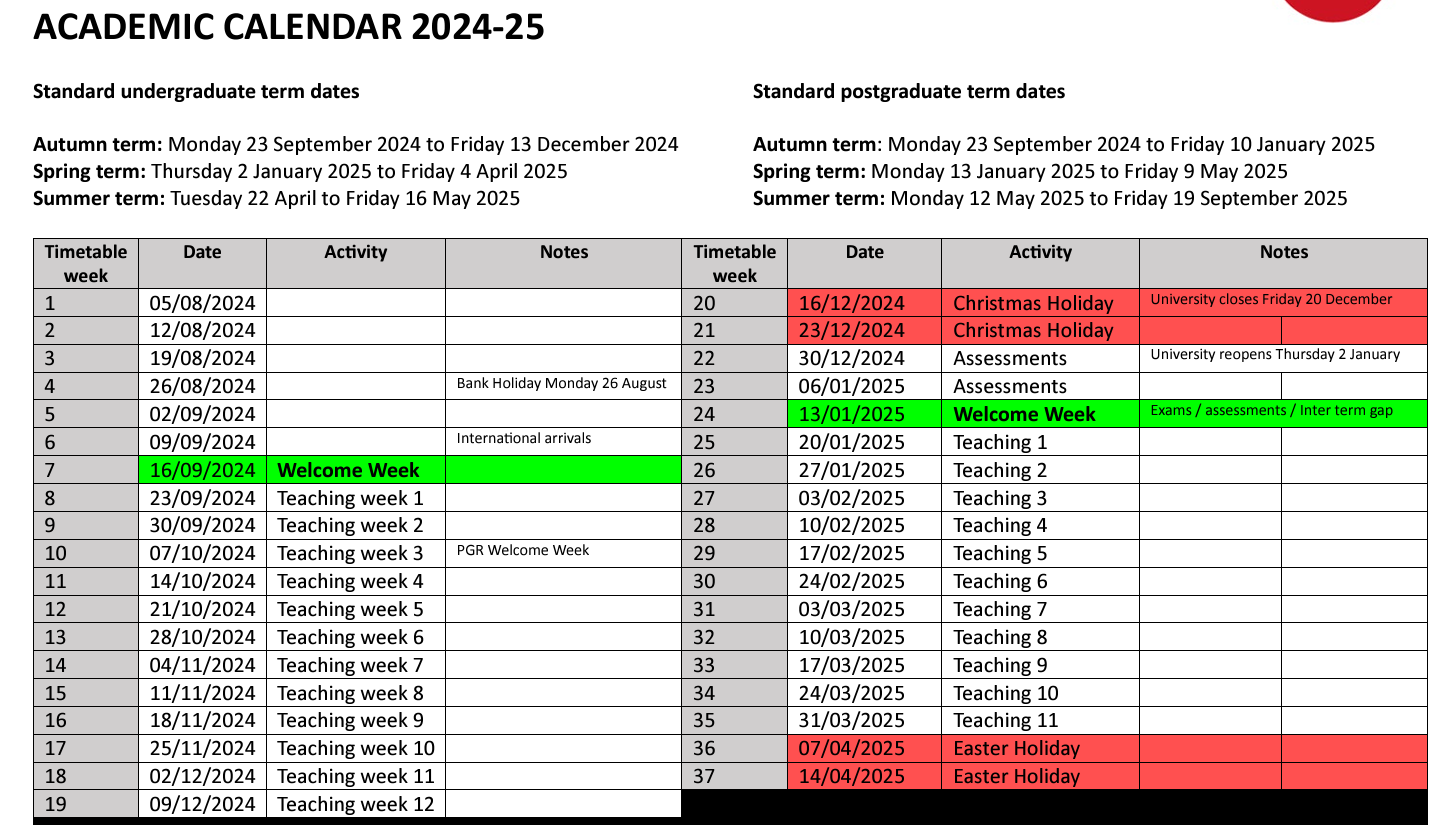 31
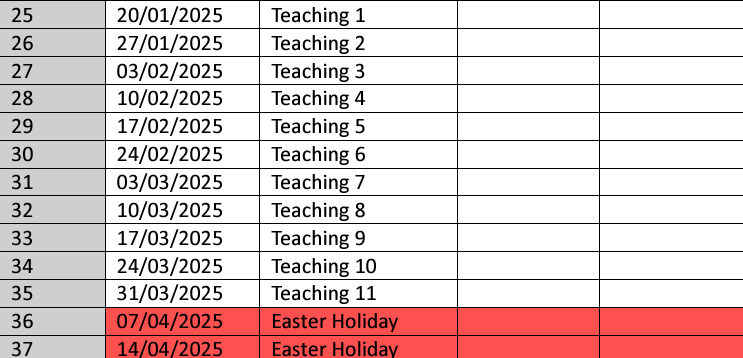 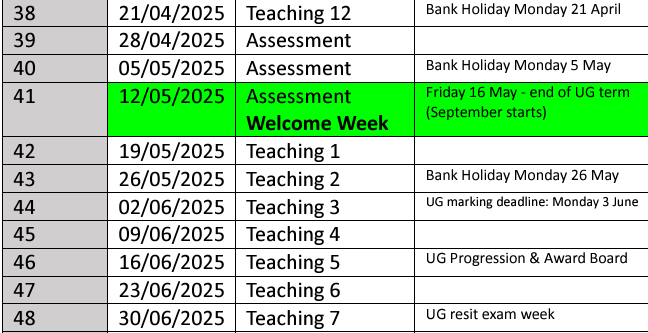 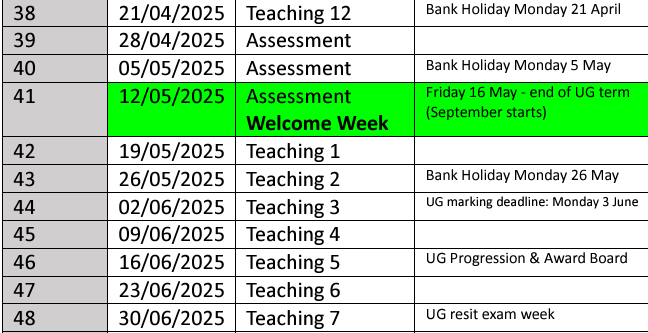 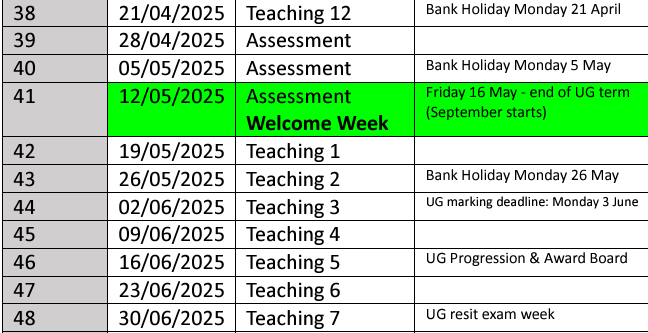 32
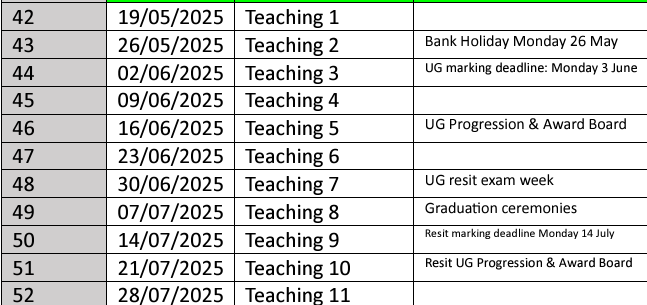 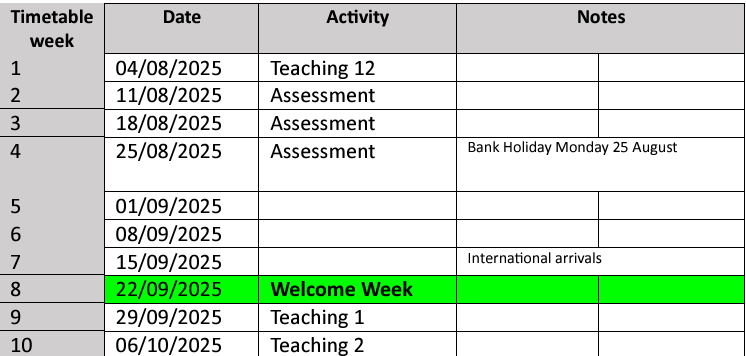 https://students.solent.ac.uk/official-documents/policy-governance-and-information/academic-calendar-2024-25.pdf
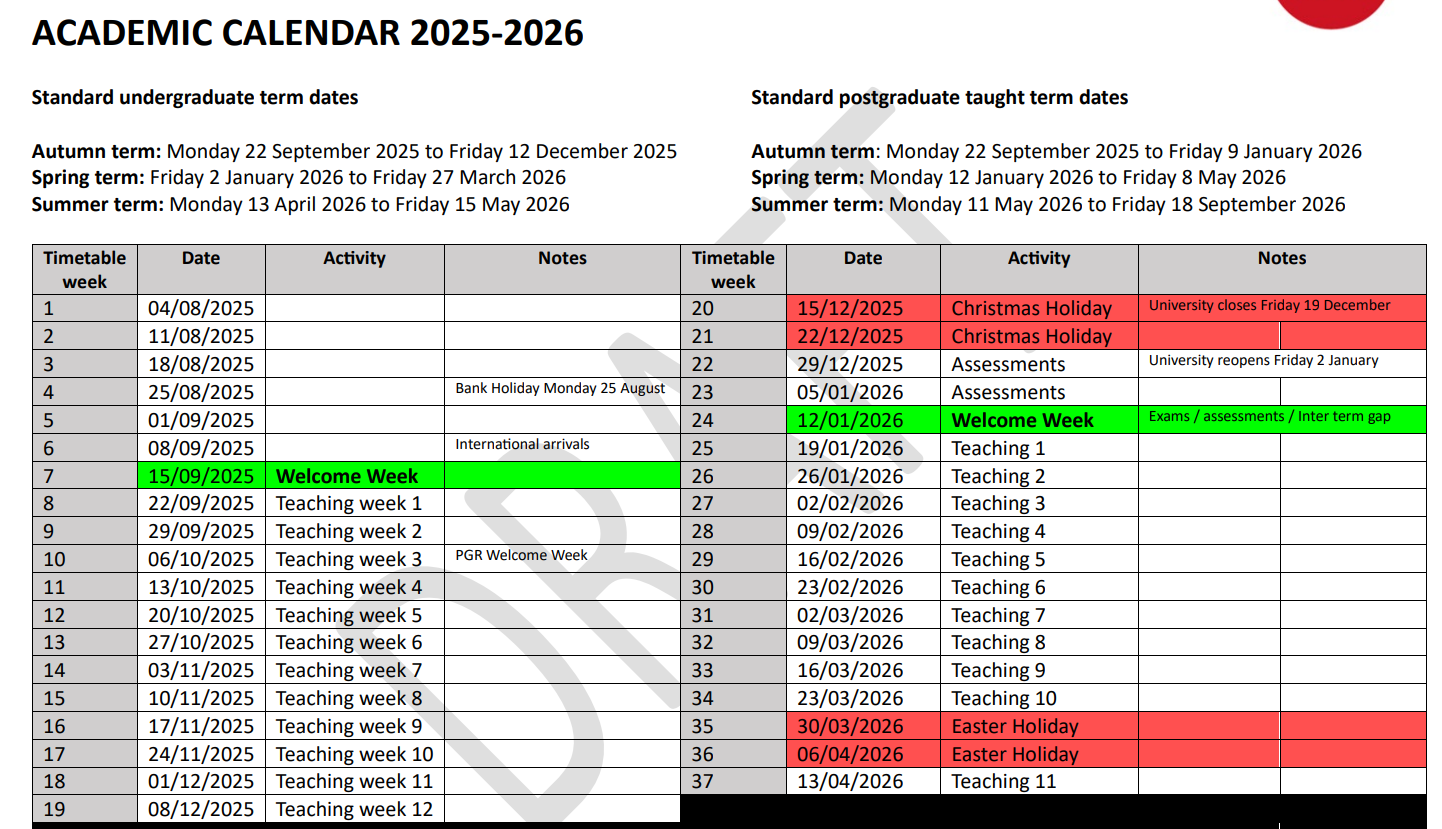 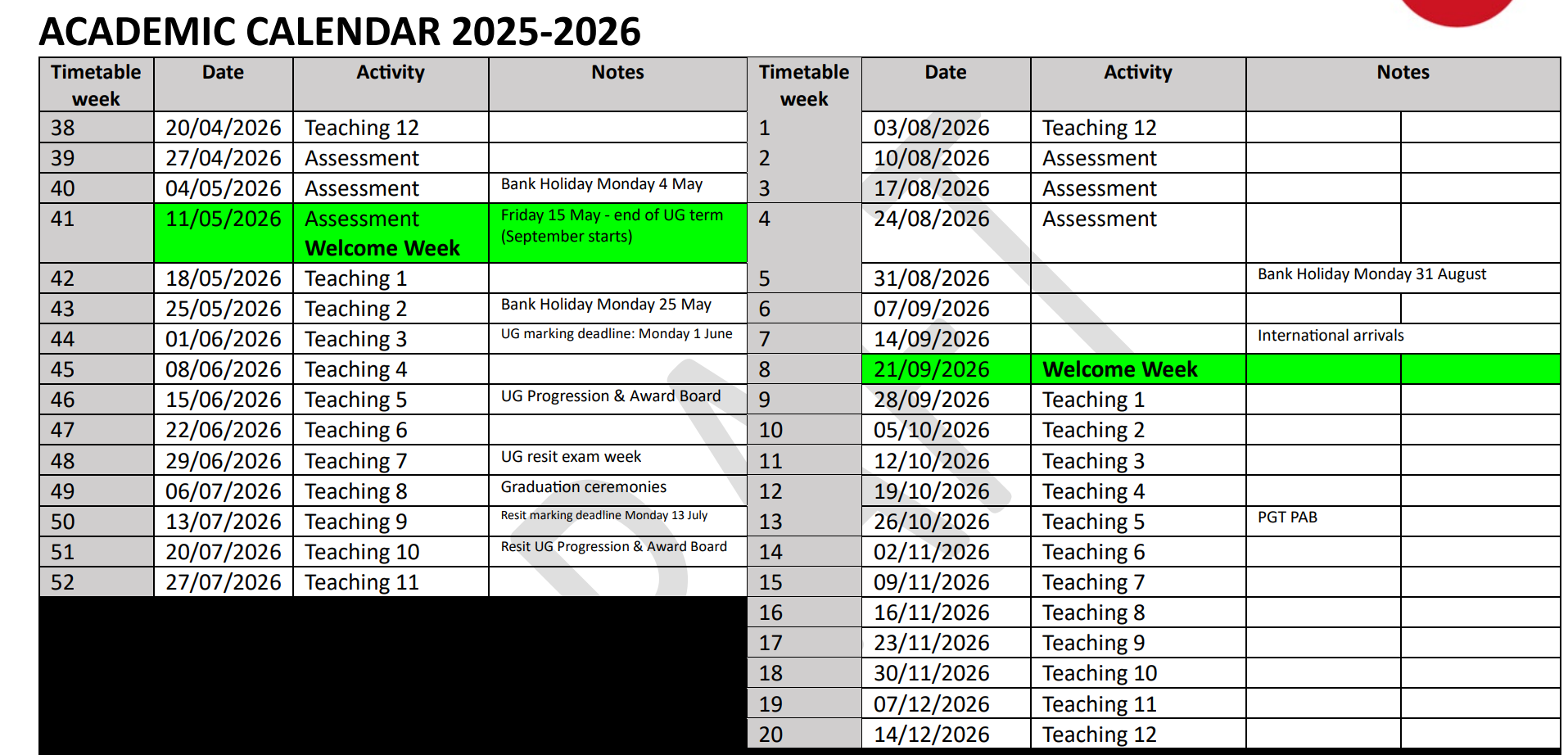 academic-calendar-2025-2026
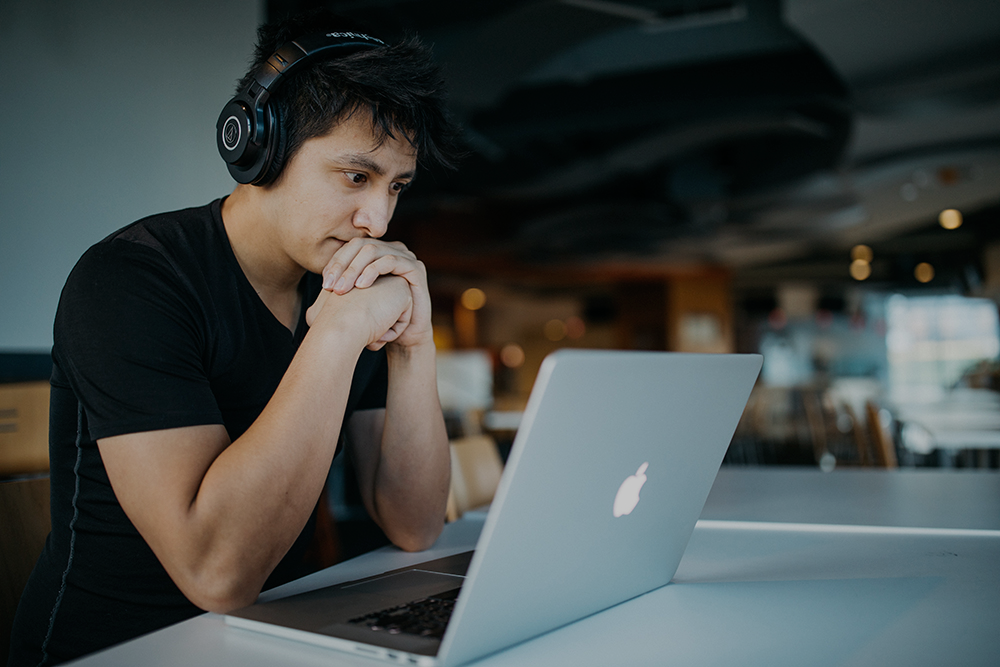 Off the Job Tracker
https://learn.solent.ac.uk/course/view.php?id=42080&section=10#tabs-tree-start
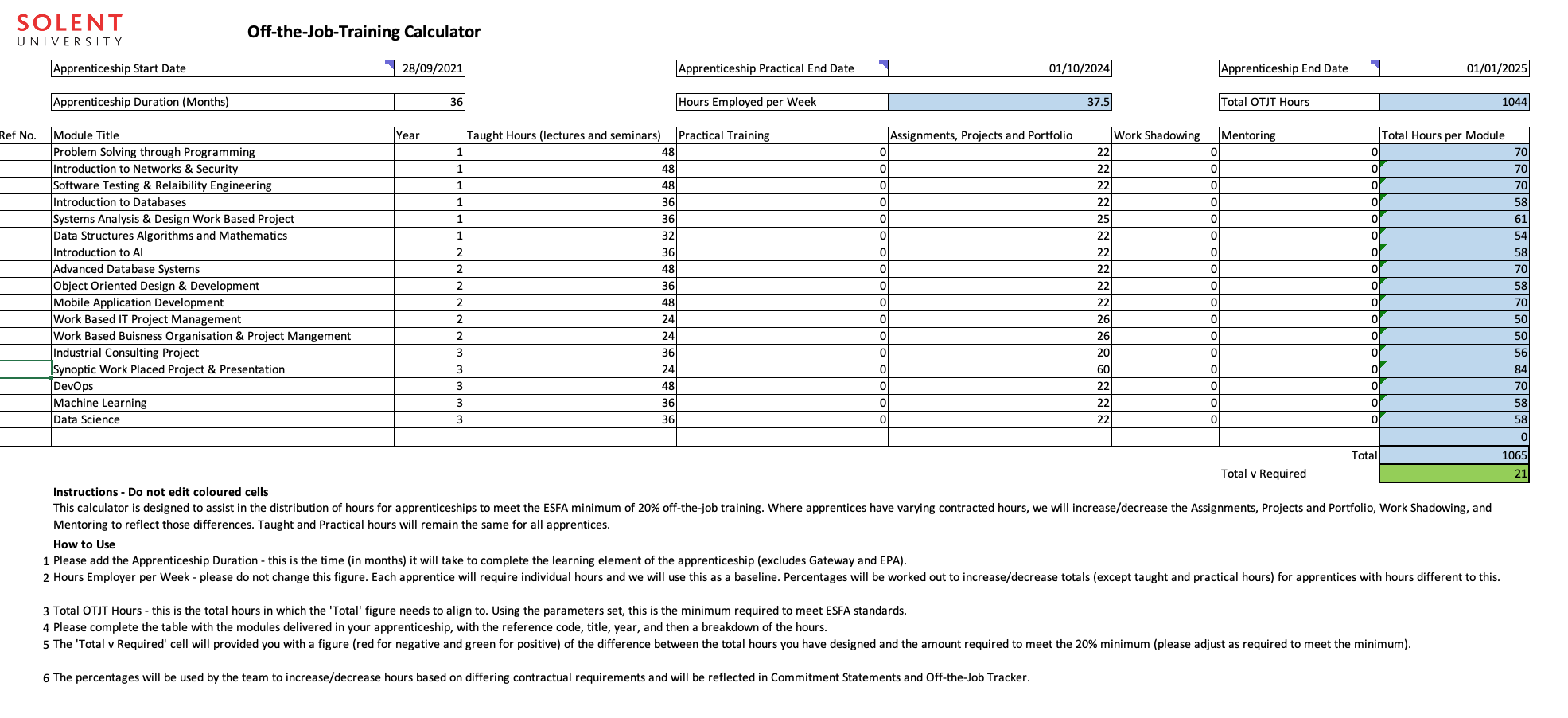 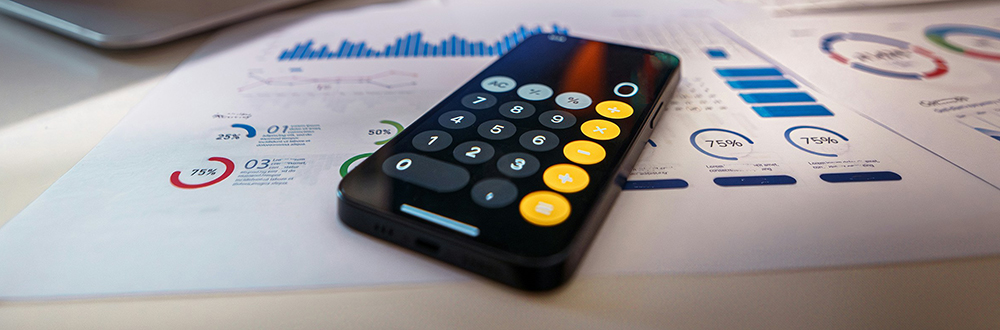 Calculating Off-the-job Training
When calculating the required amount of off-the-job training, the apprentice’s statutory leave entitlement must be deducted.
Employees who work a 5-day week receive 28 days paid statutory leave (20 days annual leave plus 8 Bank Holidays), which is the equivalent of 5.6 weeks of holiday. 
The apprentice’s own annual leave entitlement, which may be higher than the statutory leave allowance, must not be used in the calculation.
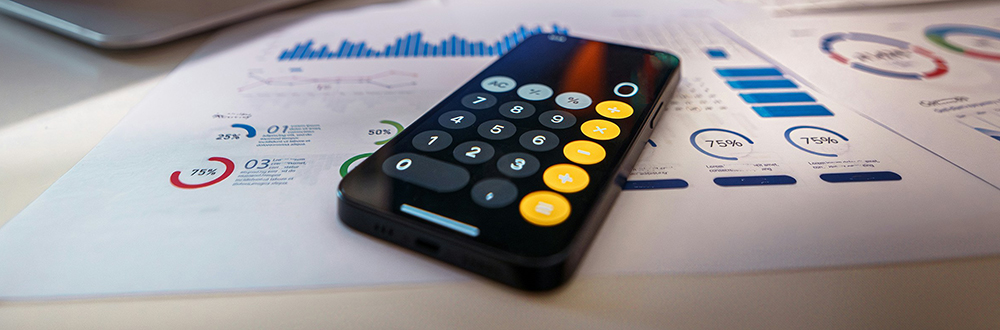 Calculating Off-the-job Training
Therefore, for a full-time apprentice following a 12-month apprenticeship, off-the-job training is delivered over 46.4 weeks (52 weeks minus 5.6 weeks of statutory leave).




DEPARTMENT FOR EDUCATION, 2023. Apprenticeship off- the-job training Policy background and examples to support the 2023 / 2024 apprenticeship funding rules [viewed 2 May 2024]. Available from: https://assets.publishing.service.gov.uk/media/6530efdb92895c000ddcba2b/2023_10_OTJT_Guide_v5_-_23_24_Rules_v1.0.pdf
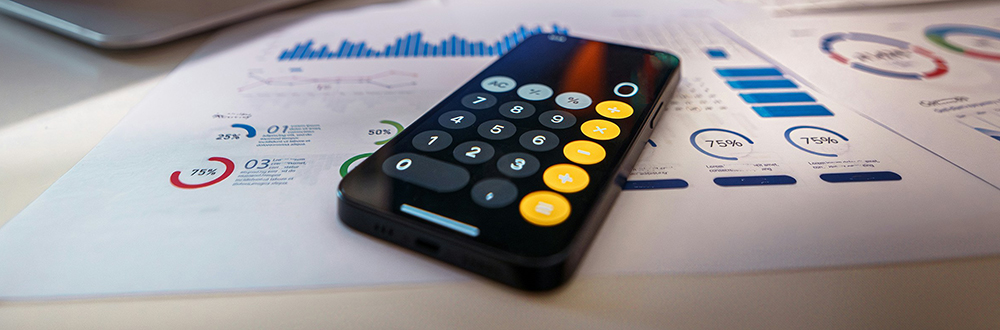 Calculating Off-the-job Training
The training provider is responsible for ensuring that there is a plan for active learning (off-the-job training to take place  in every calendar month of the practical period this is to keep the apprentice  engaged and working towards the achievement of their apprenticeship. 


DEPARTMENT FOR EDUCATION, 2023. Apprenticeship off- the-job training Policy background and examples to support the 2023 / 2024 apprenticeship funding rules [viewed 2 May 2024]. Available from: https://assets.publishing.service.gov.uk/media/6530efdb92895c000ddcba2b/2023_10_OTJT_Guide_v5_-_23_24_Rules_v1.0.pdf
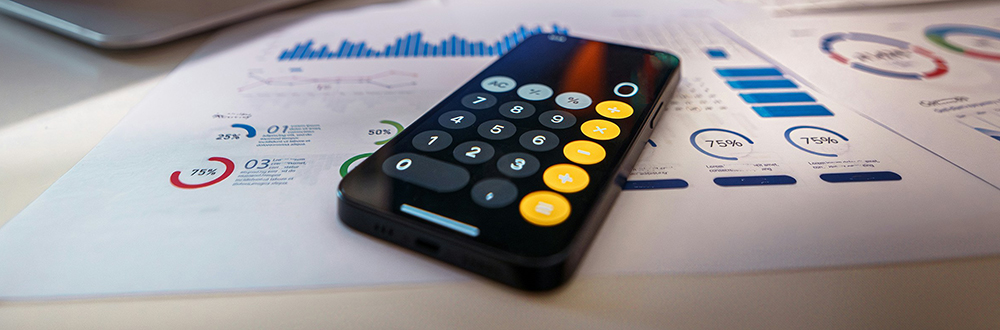 Calculating Off-the-job Training
We do not specify a minimum amount of active learning to take place every calendar month and active learning does not need to be face to face delivery by the training provider; it can also include, for example, mentoring by the employer, virtual classrooms, online learning or the apprentice completing assignments. 

DEPARTMENT FOR EDUCATION, 2023. Apprenticeship off- the-job training Policy background and examples to support the 2023 / 2024 apprenticeship funding rules [viewed 2 May 2024]. Available from: https://assets.publishing.service.gov.uk/media/6530efdb92895c000ddcba2b/2023_10_OTJT_Guide_v5_-_23_24_Rules_v1.0.pdf
Apprentices should be doing 46.4 Off-the-job Study Days so there is flexibility in assessment weeks and holiday breaks to self-manage your learning outside of the formal teaching delivery to take your holidays.

Below is an overview of the of the delivery for Solent University Digital Apprentices.
SOLENT PORTAL
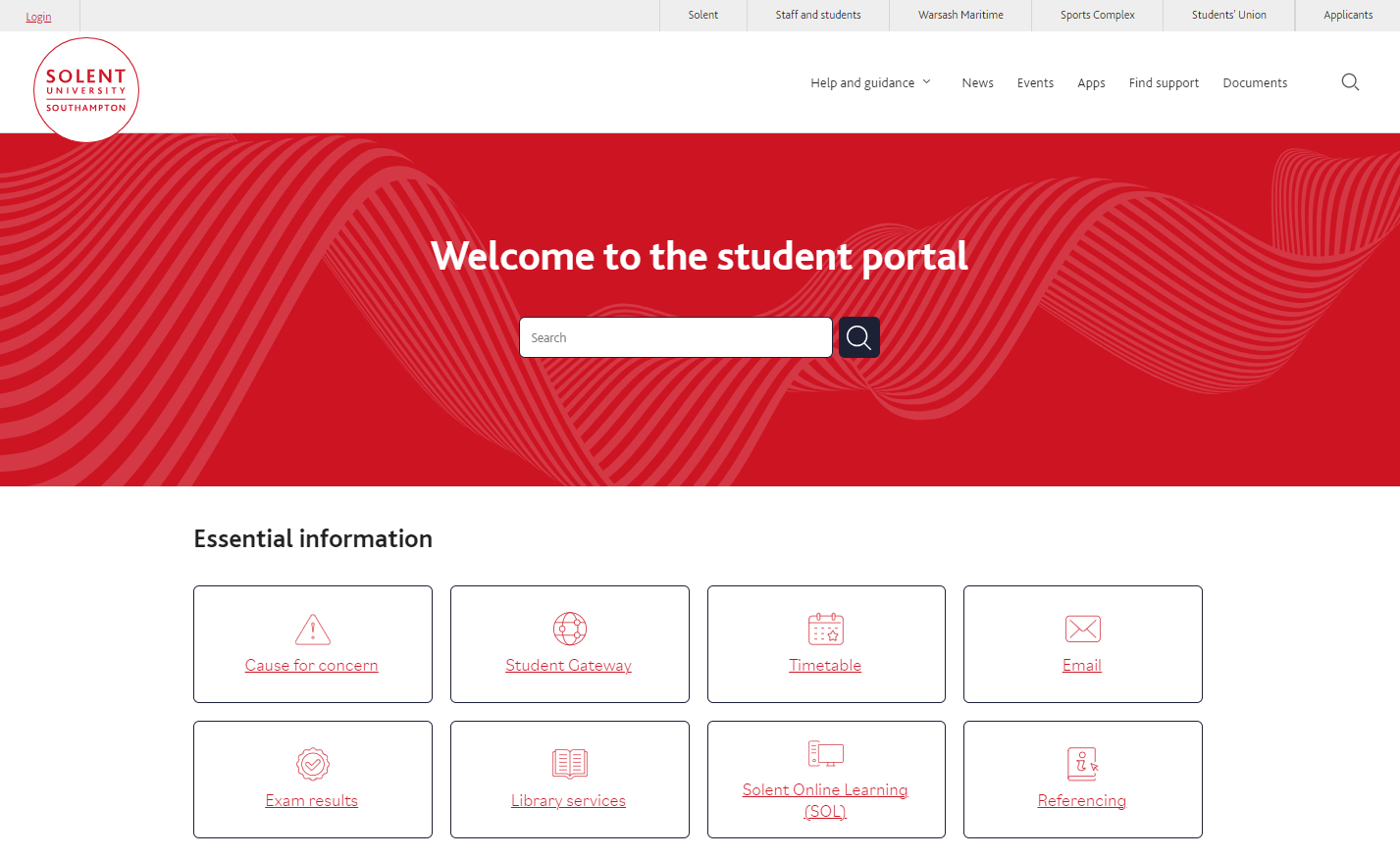 https://students.solent.ac.uk/
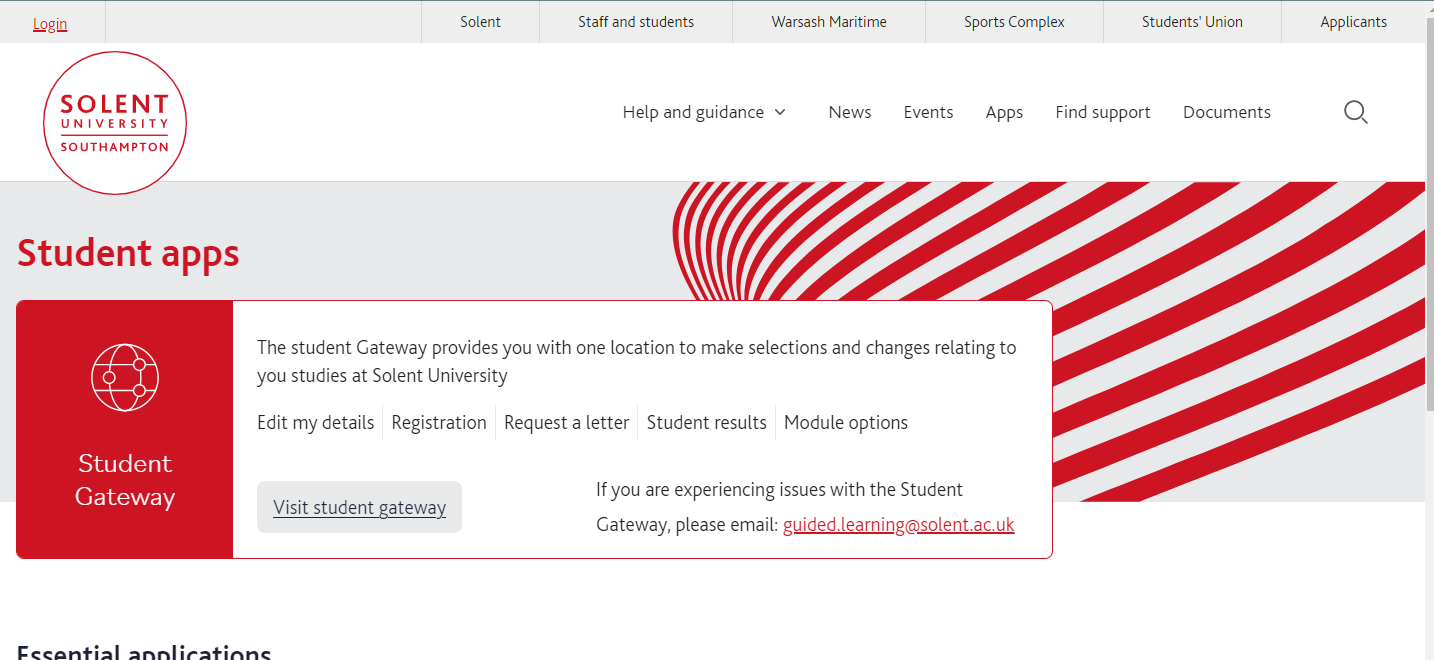 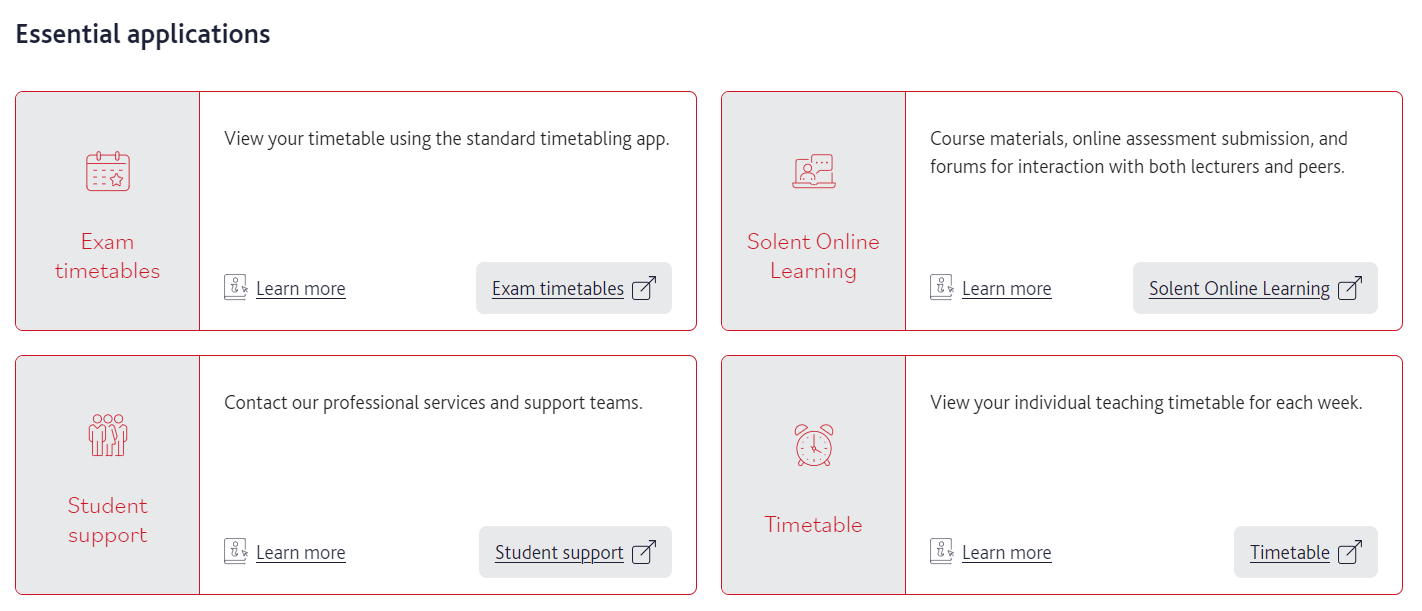 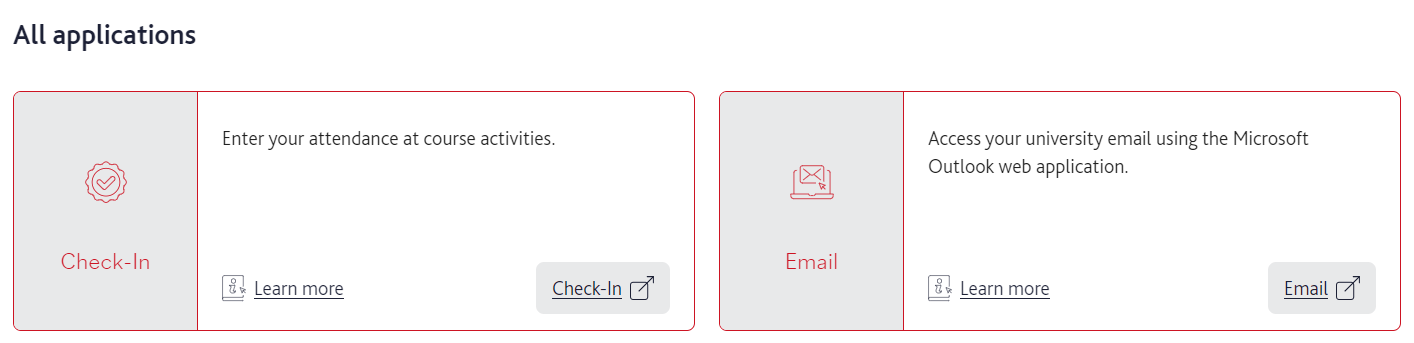 Timetabling & Attendance Monitoring
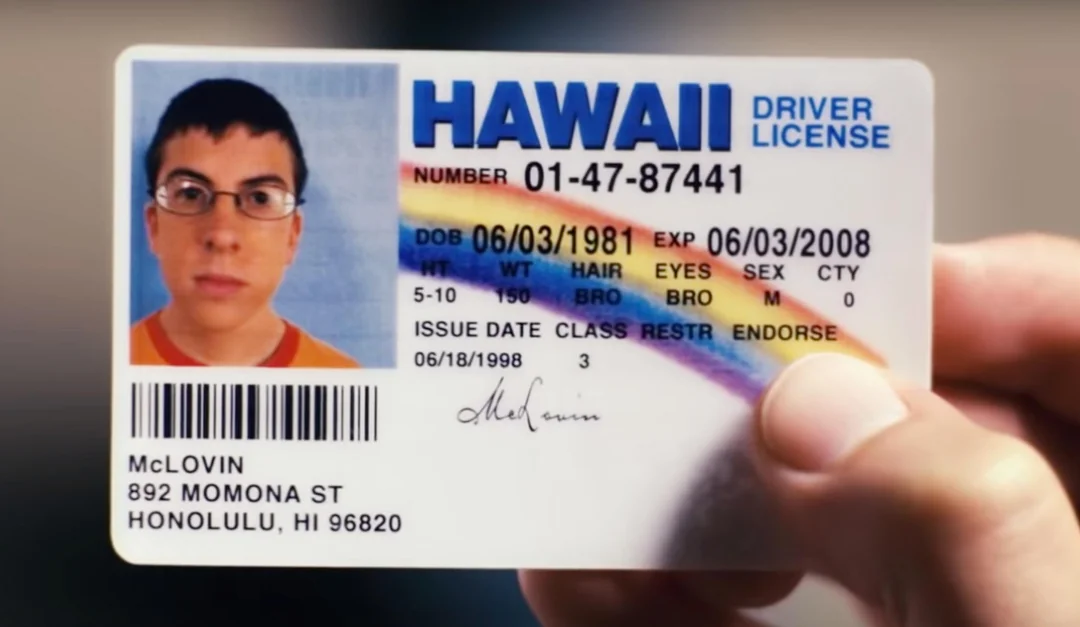 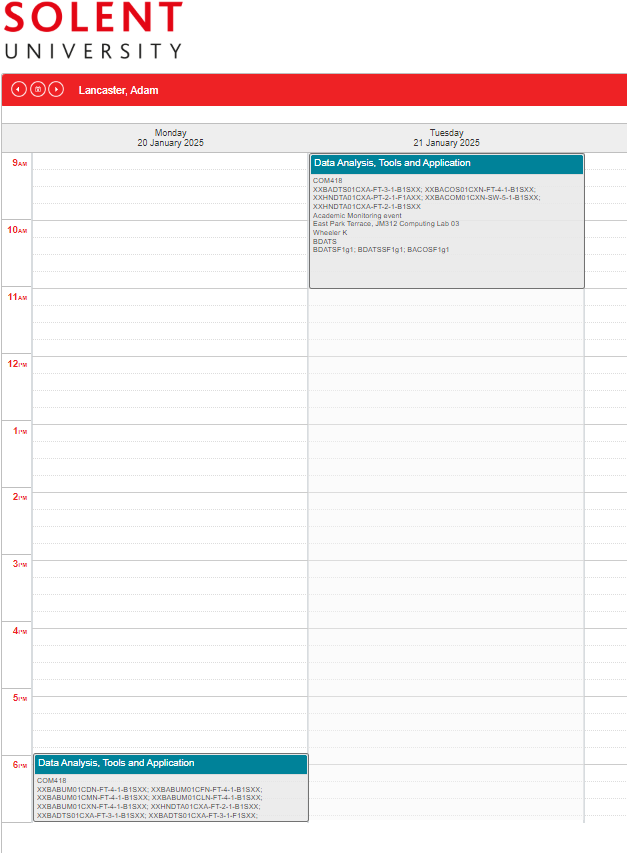 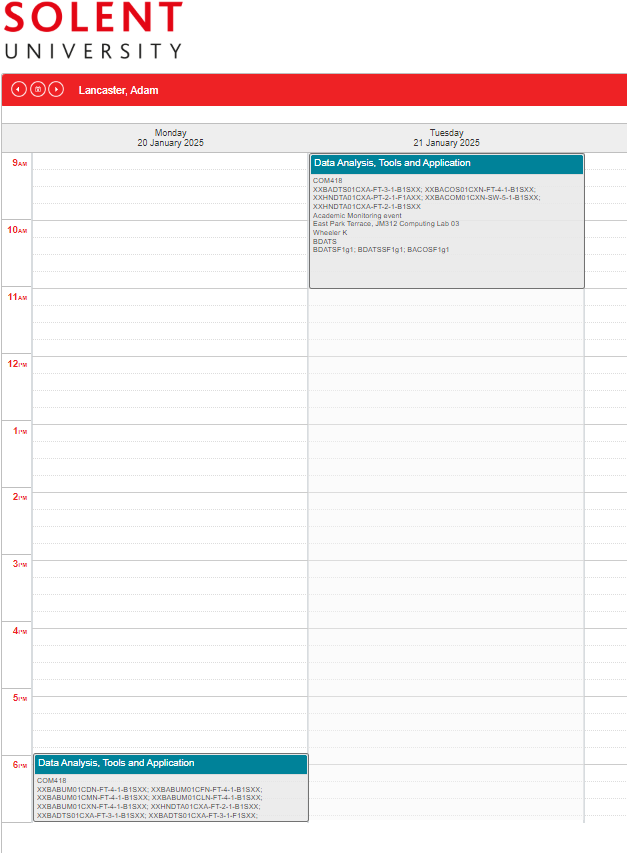 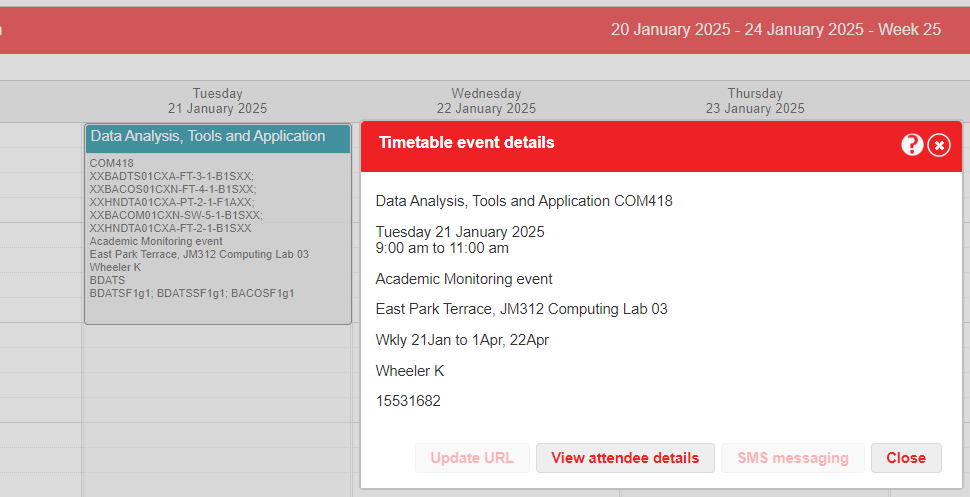 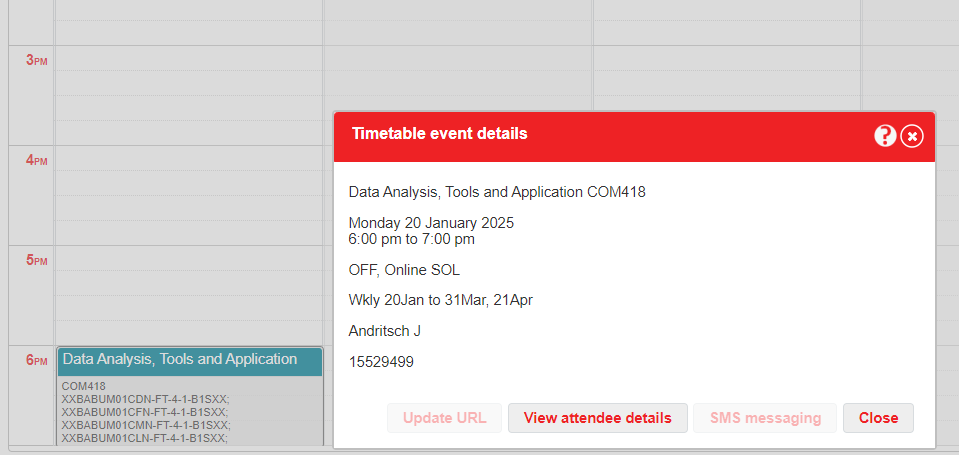 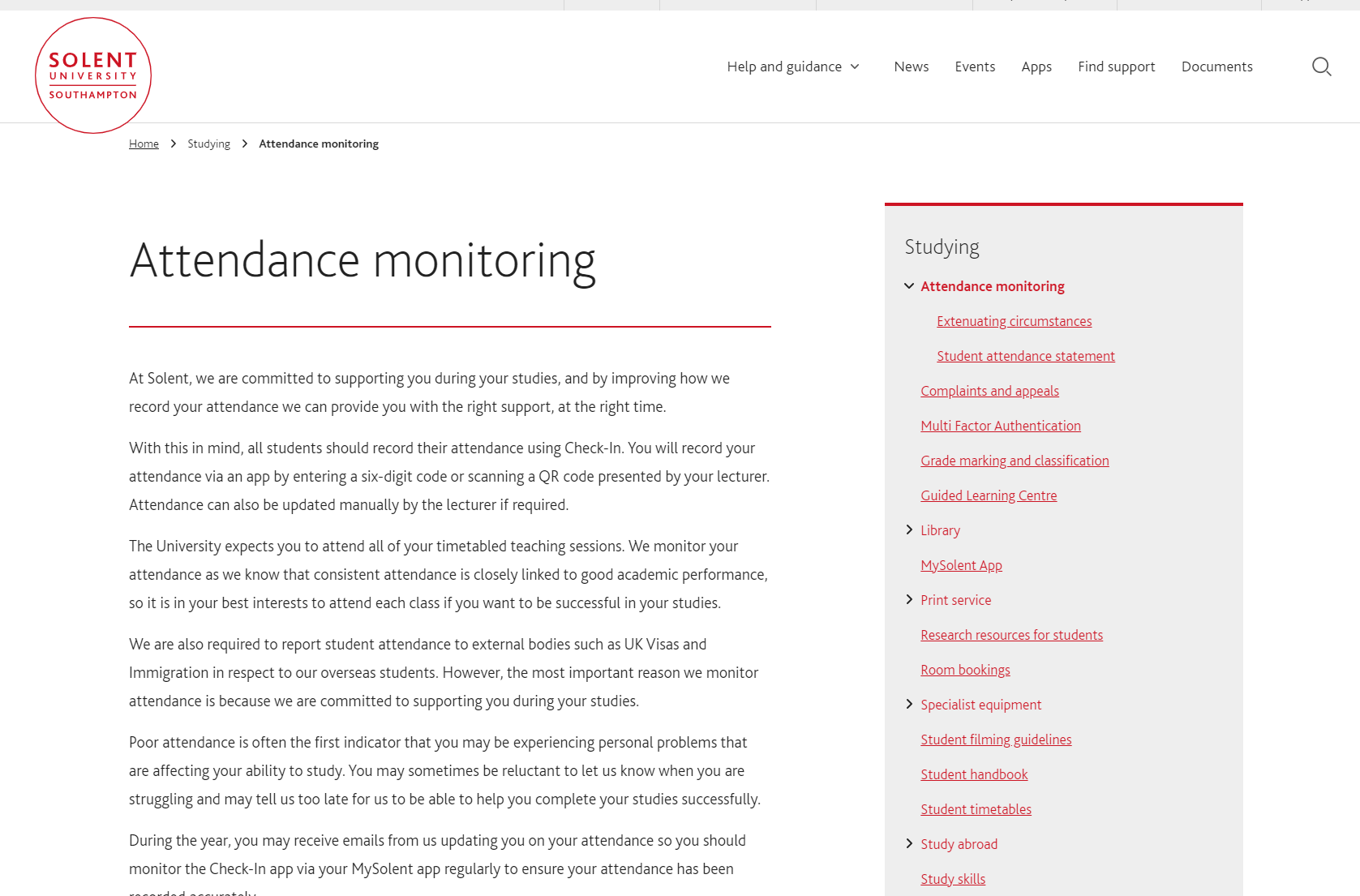 53
https://students.solent.ac.uk/studying/attendance-monitoring#:~:text=How%20does%20the%20University%20monitor,matches%20it%20against%20your%20timetable
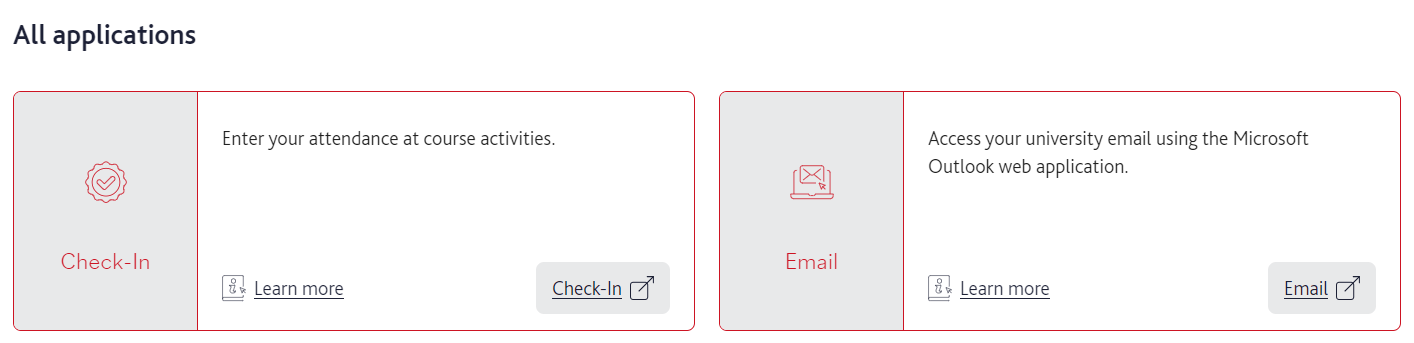 ASSESSMENTS& GRADING
Grades from first year (Level 4) do not count to your final degree classification

Final module grades need to average out at 40 to pass a Module

1 compensation will be awarded per level on a marginal fail between 30-39
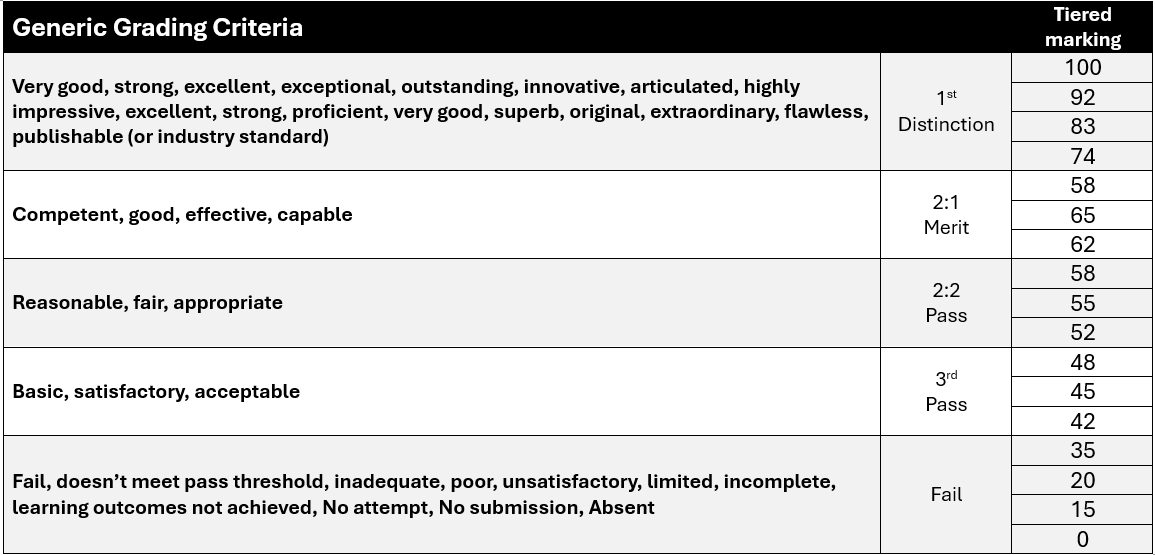 Refer
If you fail or don’t submit an assessment element/fail a module, you will be given a referral (a retake) which will be capped at 40%
Defer
If you apply for extenuating circumstances (EC) and are successful you will be given Deferral which is not capped.
Deferrals and referrals take place the first week in July for Under Graduates
EPA
Endpoint Assessment
Final 3 months of apprenticeship
Assessment method 1: Project with presentation and questioning 
(This assessment method has two components.) 

Assessment method 1 component 1: Data Analysis Project The project is compiled after the apprentice has gone through the gateway.  The work-based project should be designed to ensure that the apprentice’s work meets the needs of the business, is relevant to their role and allows the relevant KSBs to be demonstrated for the EPA. The project report has a maximum word limit of 3,500.
Assessment method 1 component 2: Presentation with Questioning Overview Apprentices will prepare and deliver a presentation that appropriately covers the KSBs assigned to this method of assessment. The presentation with questioning will last for 40 minutes. The presentation will typically last for 20 minutes and the questions and answers will typically last for 20 minutes
Assessment method 2: Professional discussion with portfolio (This assessment method has 1 component.) Assessment method 2 component 1: This assessment will take the form of a professional discussion which must be appropriately structured to draw out the best of the apprentice’s competence. It will involve the questions that will focus on the KSBs mapped to this method of assessment. The professional discussion must last for 60 minutes.
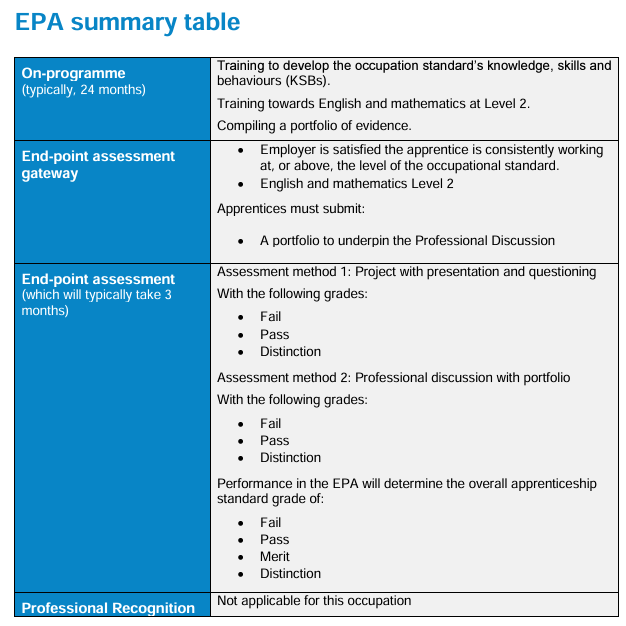 STUDENT COURSE REPRESENTATIVES
Course Reps - (run by Students’ Union)
The system for recruiting new course reps has changed for the year and will be owned by the Students’ UnionWe are now only recruiting one Course Rep per level, per course. This is in line with changes approved at Education Committee previously.We will also now be appointing course reps, rather than going through an election process.Academic colleagues are asked to promote the opportunity to students, ask for volunteers and then have students fill in the form here (QR code on the next slide). Deadline: 11th October
Course Reps - (run by Students’ Union)
If there is interest from more than one student, please ask them to fill in the form and a decision will be made by the SU how many course reps will be confirmed and who the course rep is, they will contact you to confirm the outcome (preference will be given to previous course reps). • 
Training will be held w/c 14th October before the first Committees.Enhanced support package for the year for course reps.Any questions on course reps can be sent to hannah.piatkiewicz@solent.ac.uk
Course Rep nomination
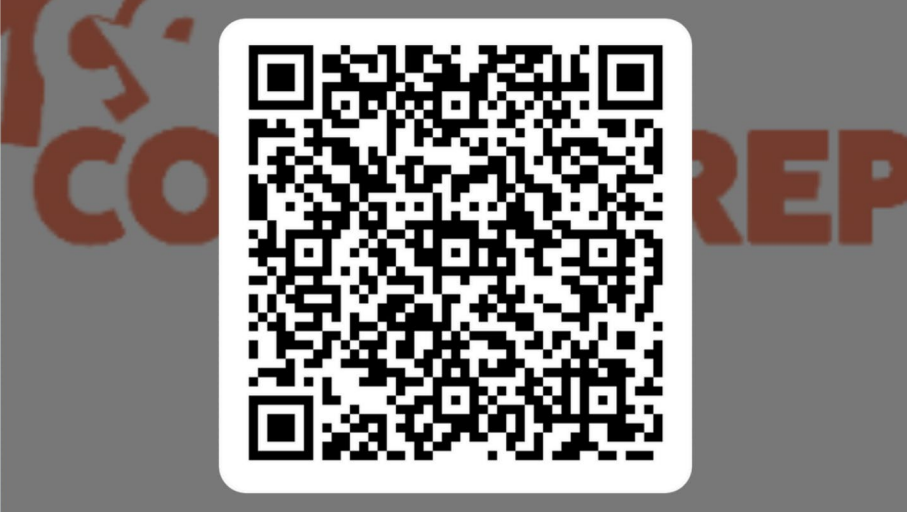 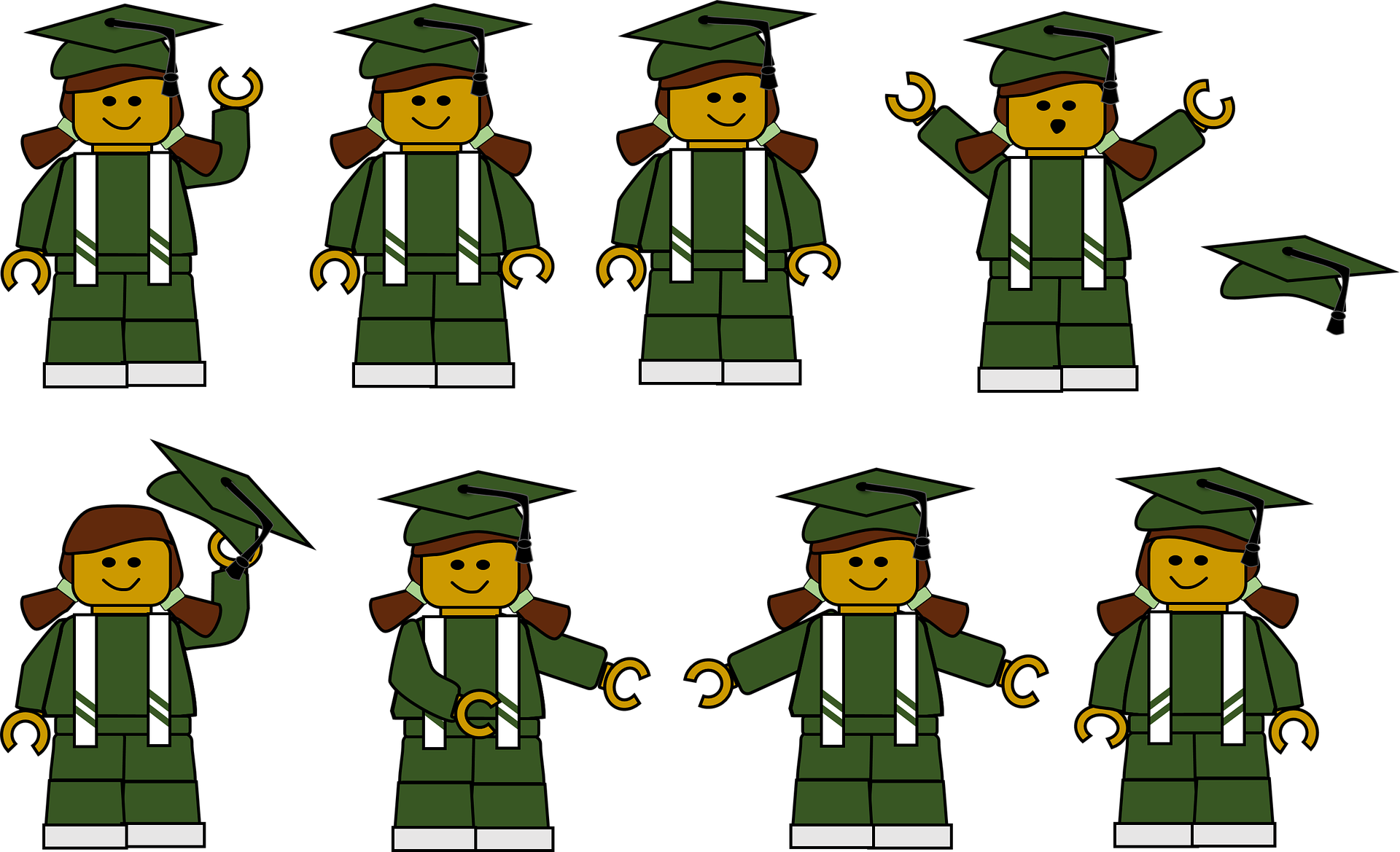 Questions
Thank You